МКДОУ «Детский сад №2» Солигаличского муниципального района Костромской области«Влияние устного народного творчества на развитие речи детей младшего дошкольного возраста»
Воспитатель: Морозова Ирина              Николаевна
«У кого в детстве не бывает сказки,
тот вырастает сухим, колючим человеком,
 и люди об него ушибаются, как о лежащий на дороге камень,
и укалываются как о лист осота»
И. Токмакова
Книги
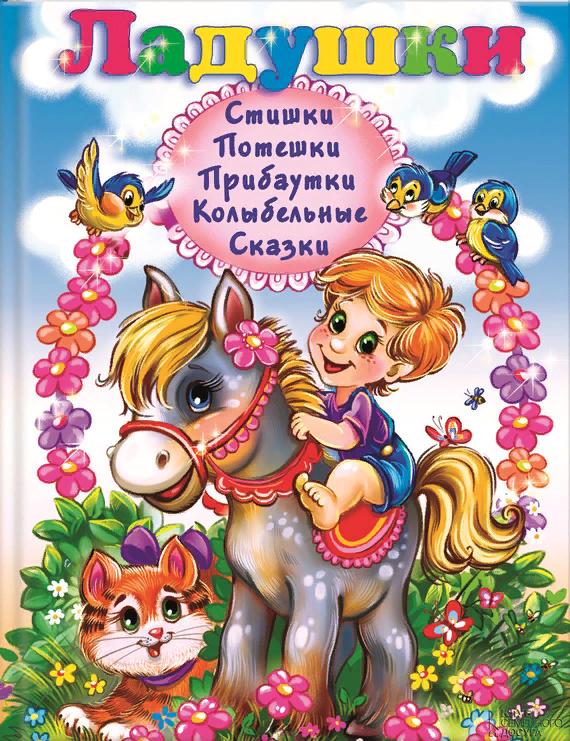 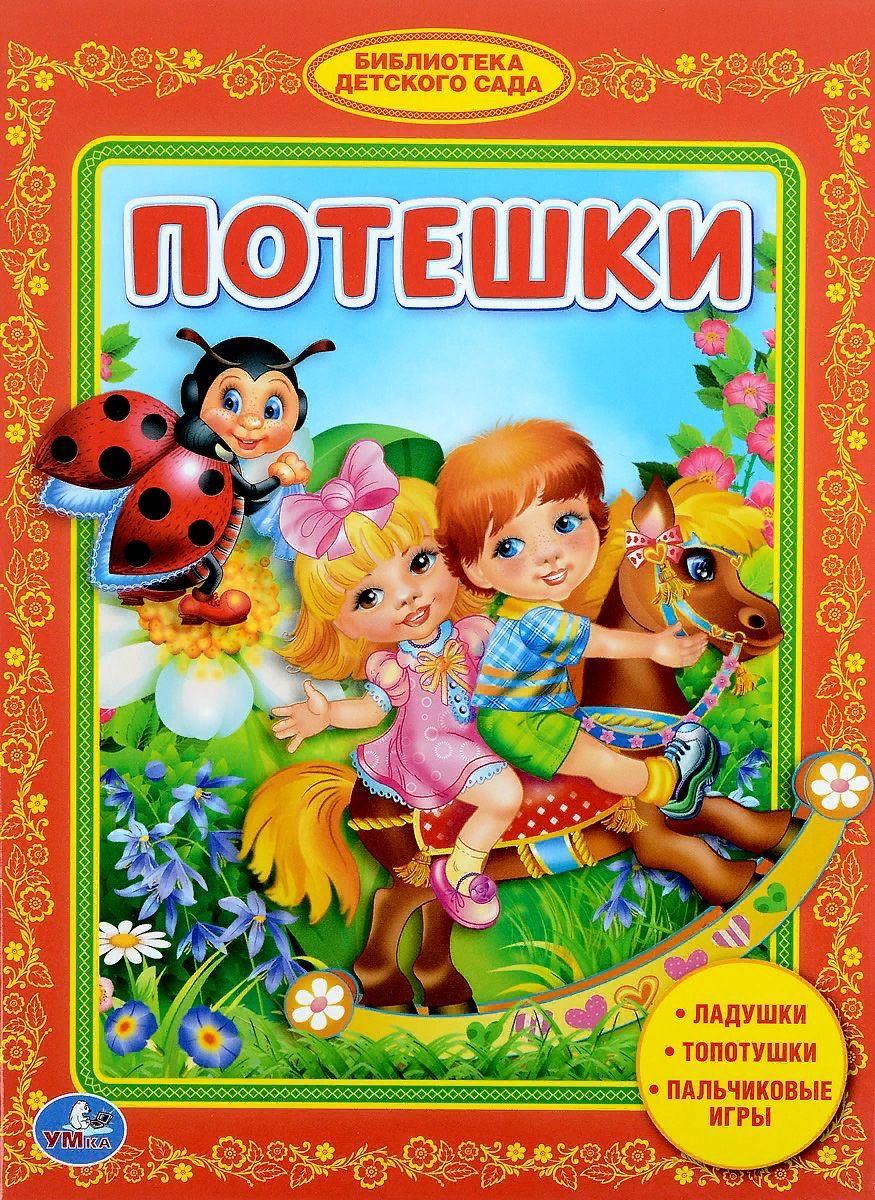 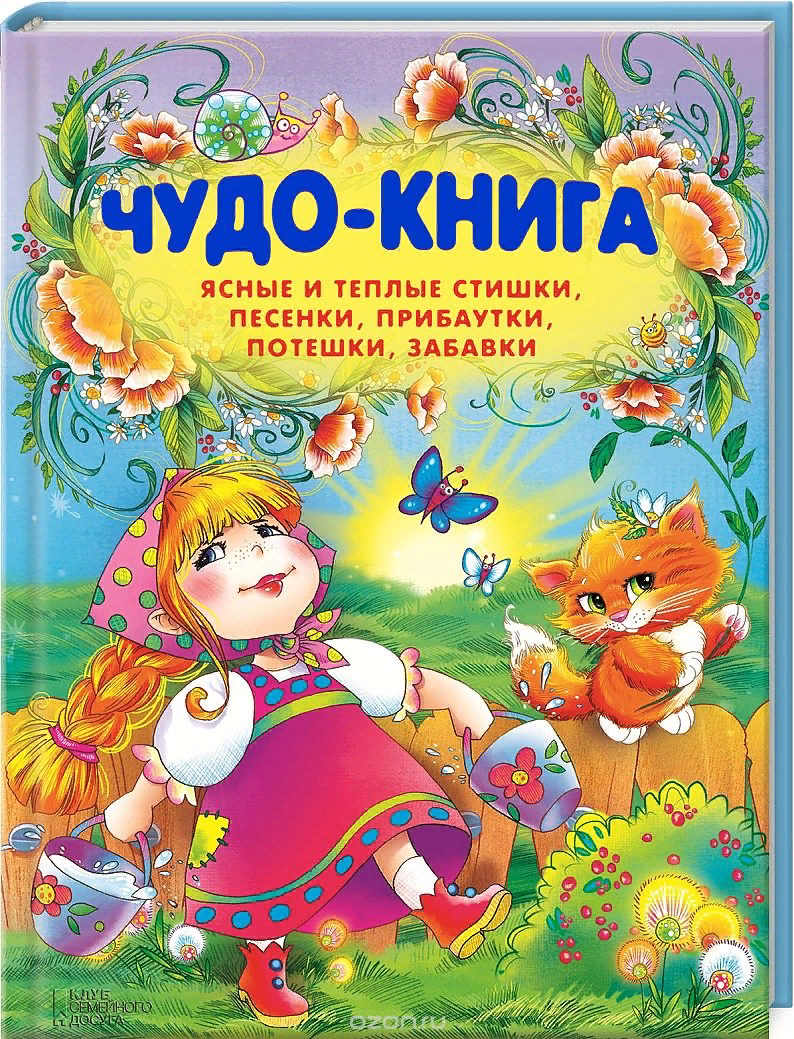 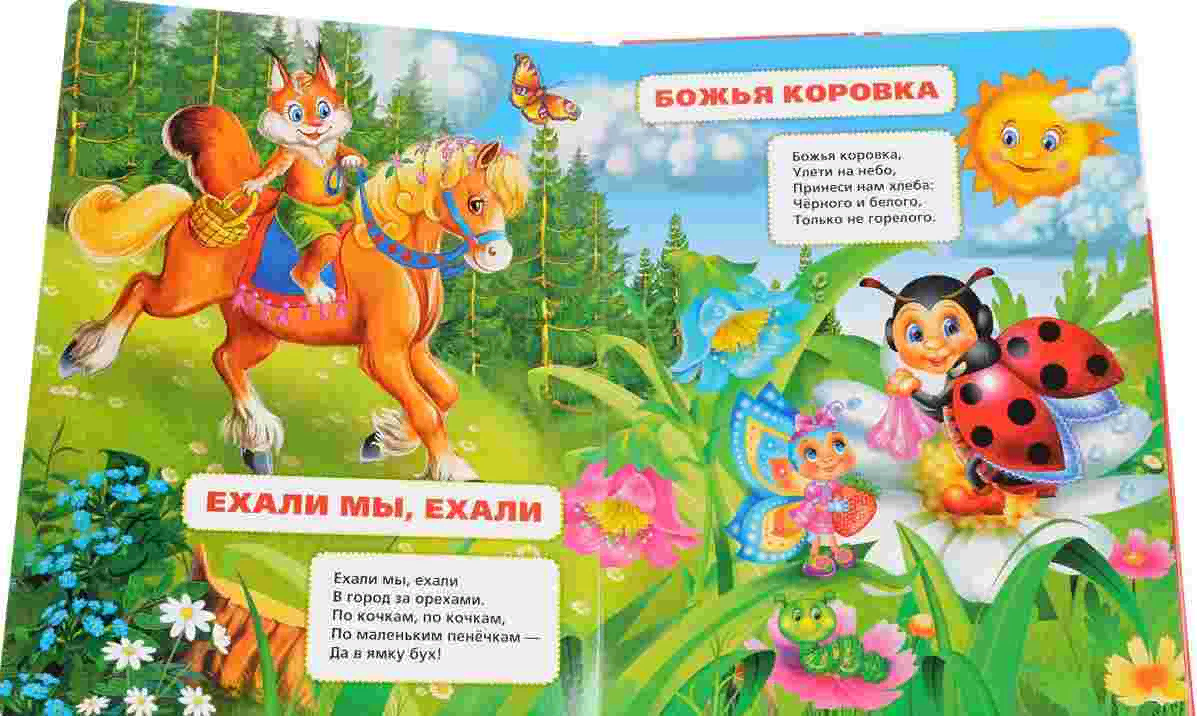 Чтение произведений УНТ присутствует в режимных моментах ежедневно
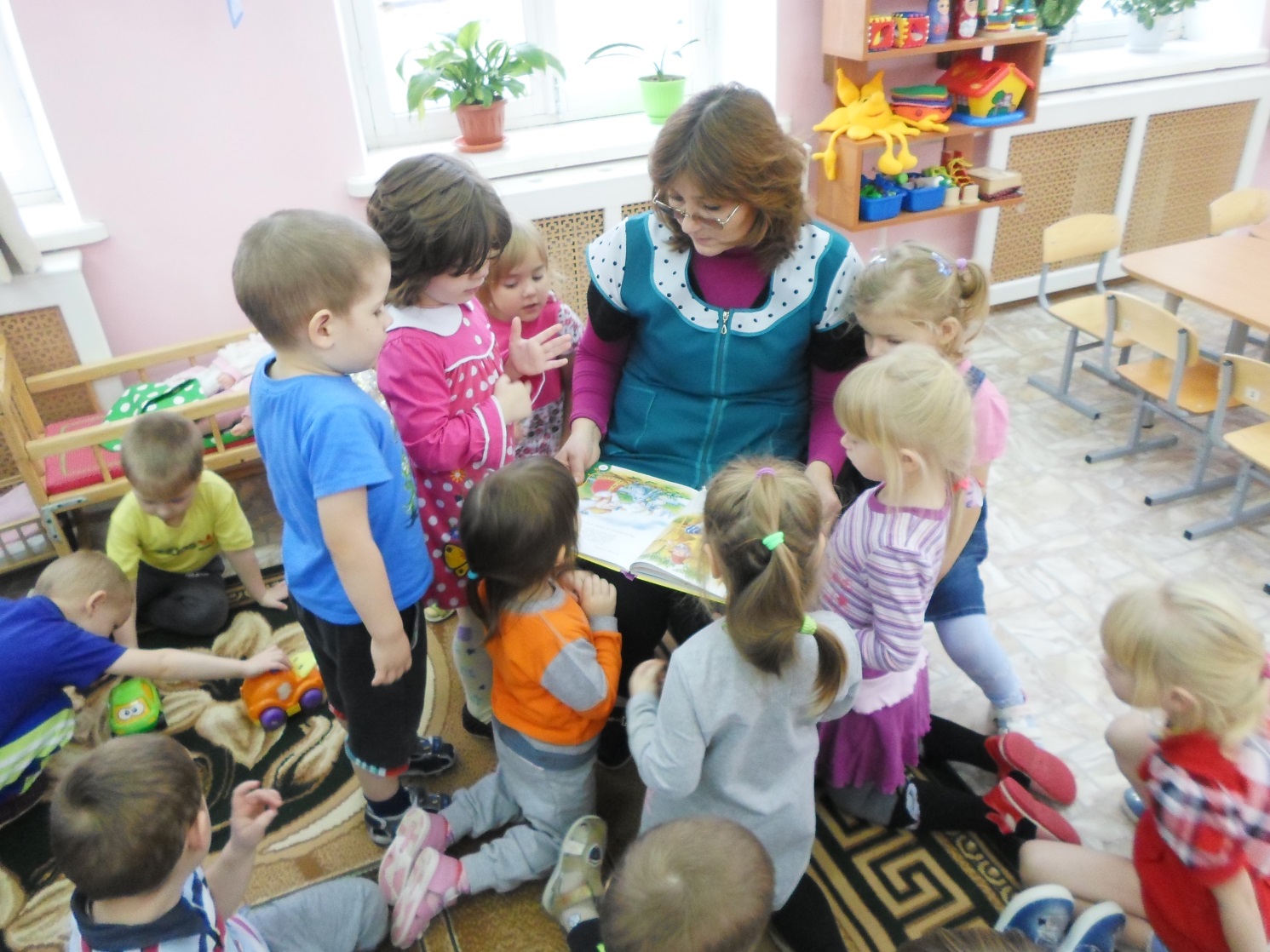 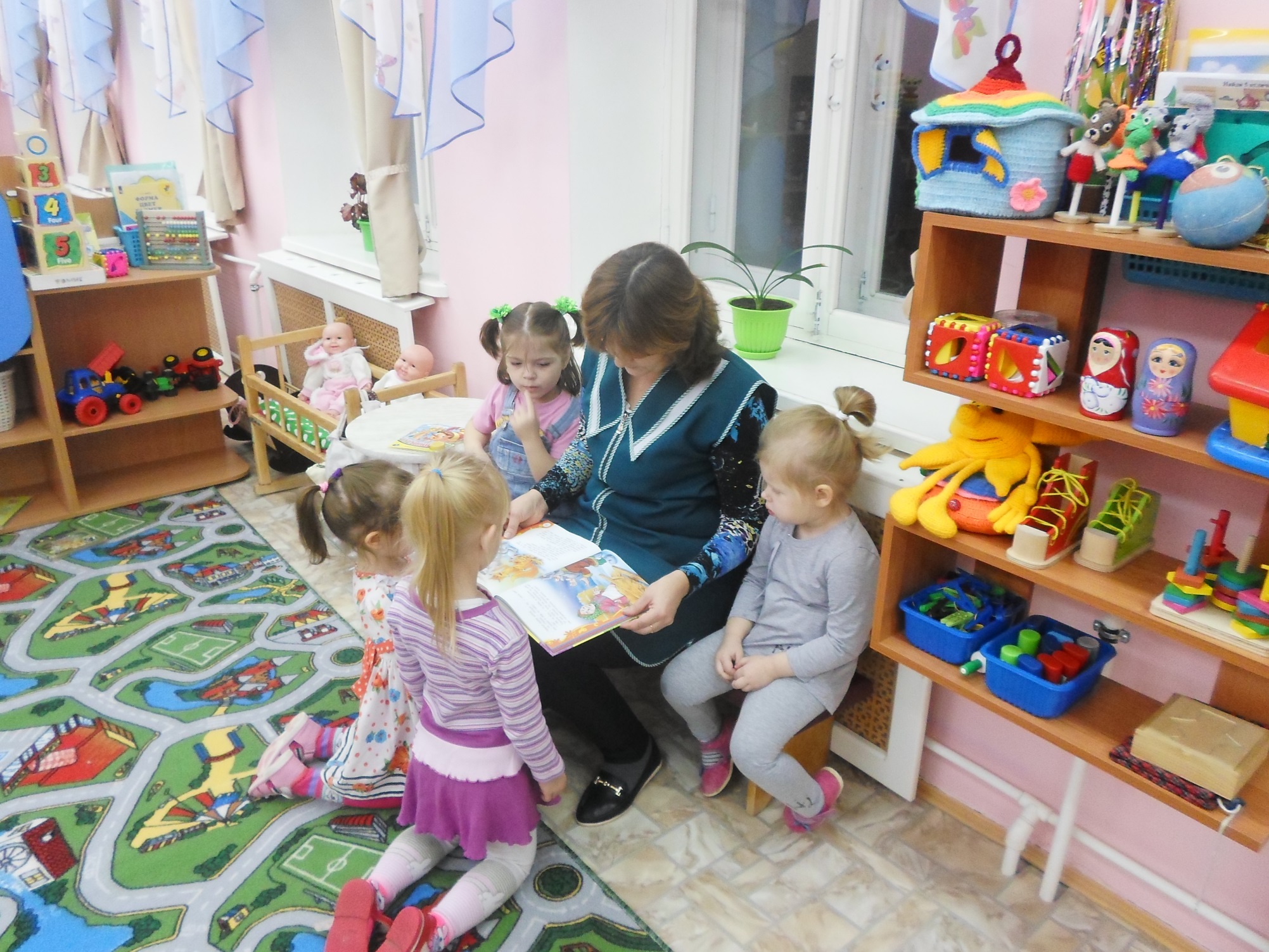 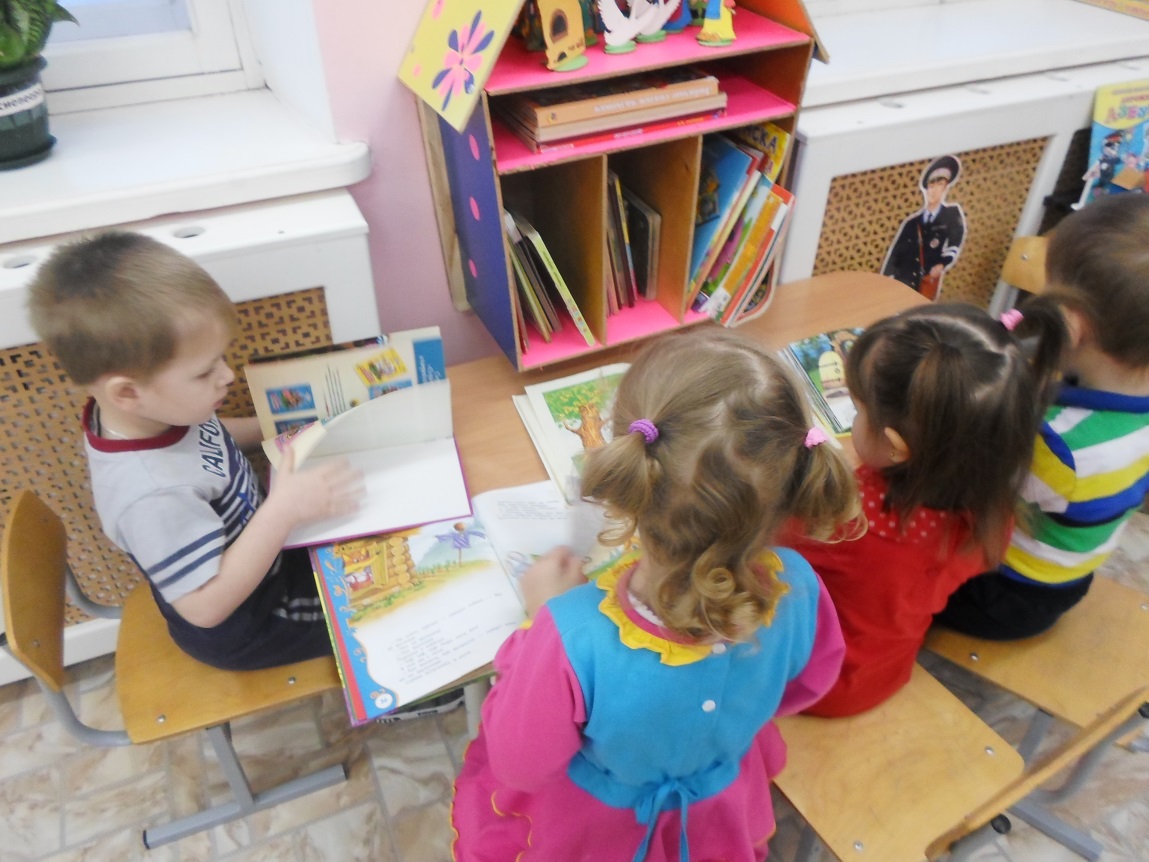 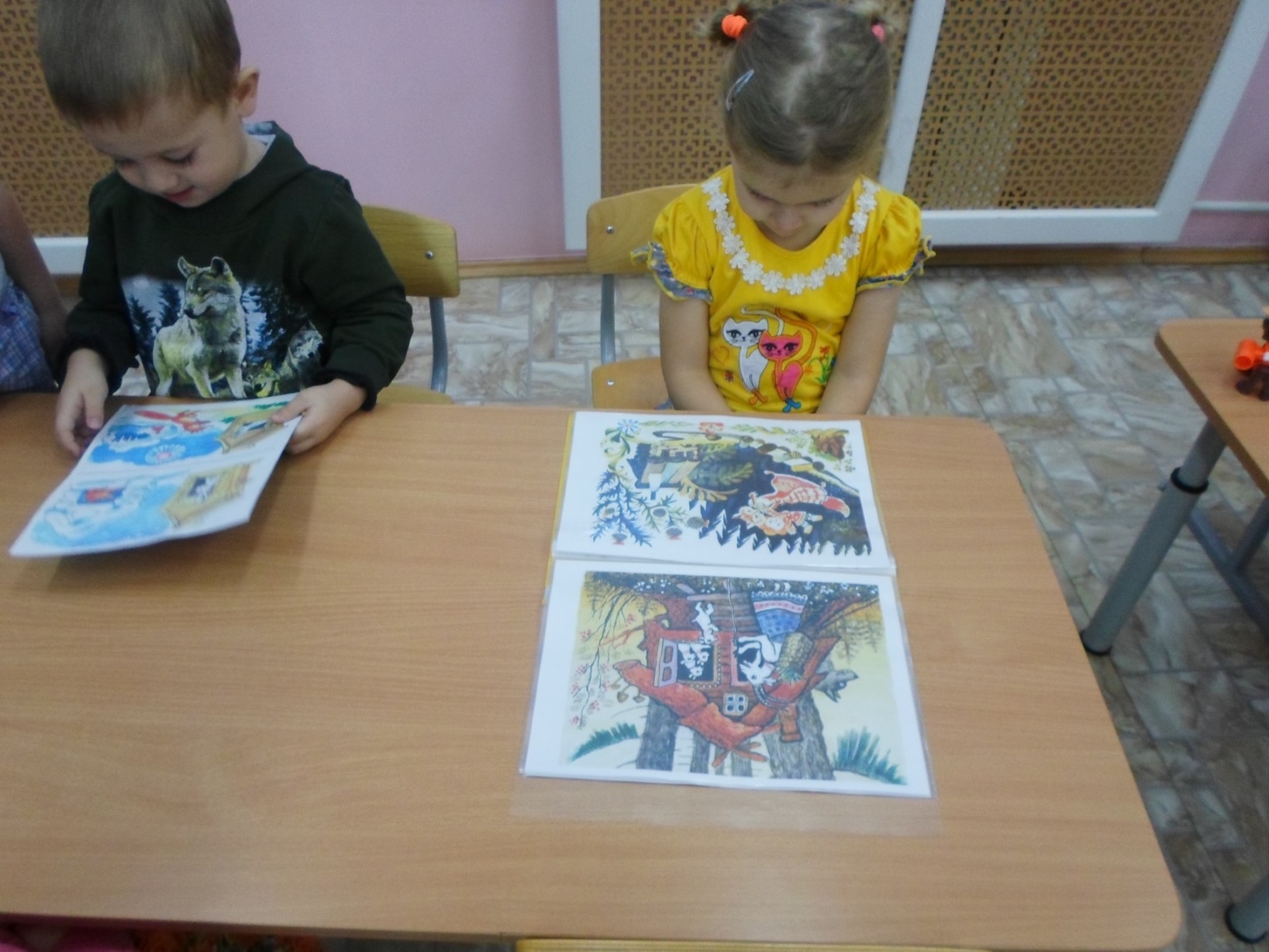 Для усвоения слов и обогащения словарного запаса рассматриваем с детьми красочные картинки
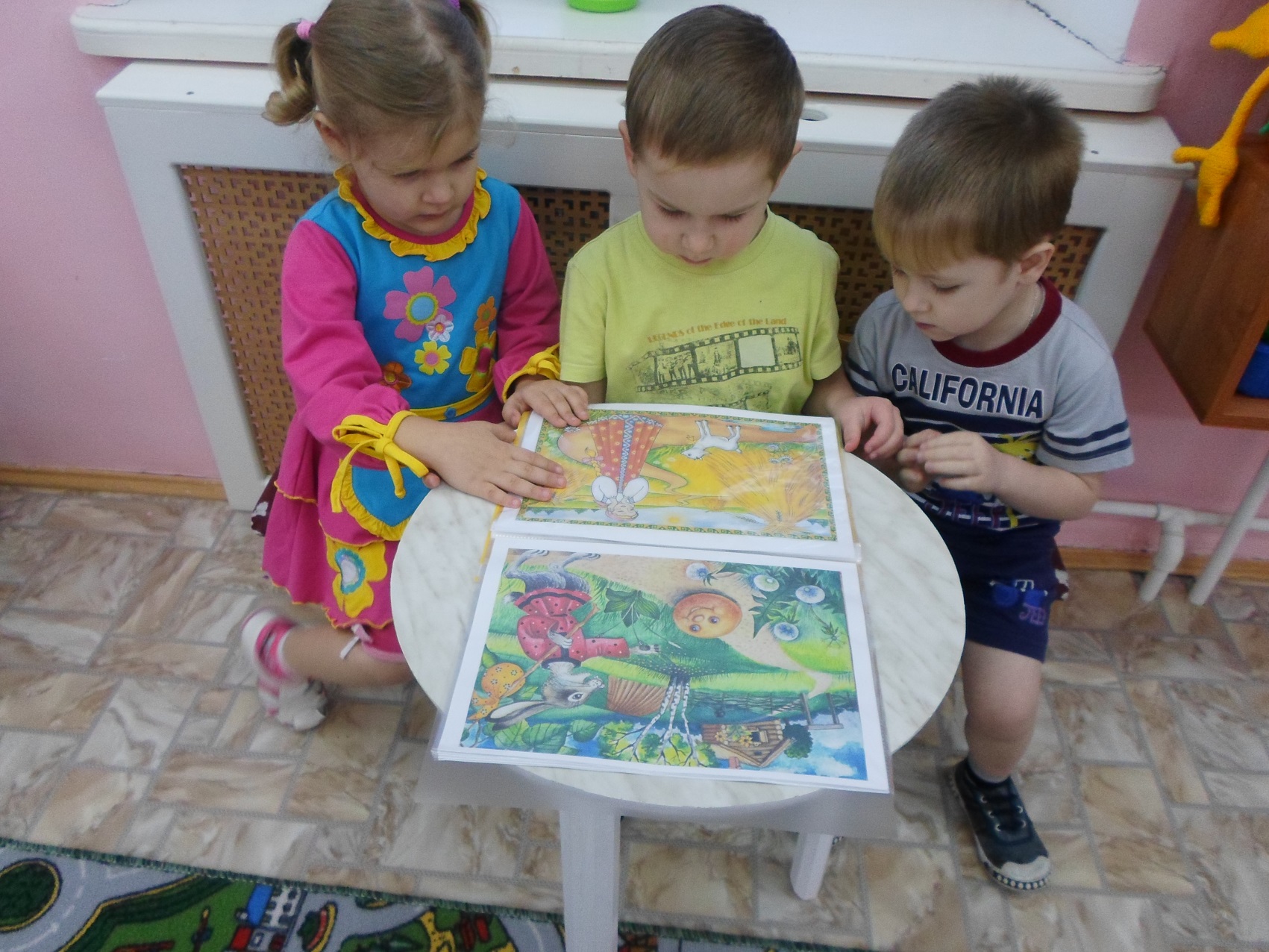 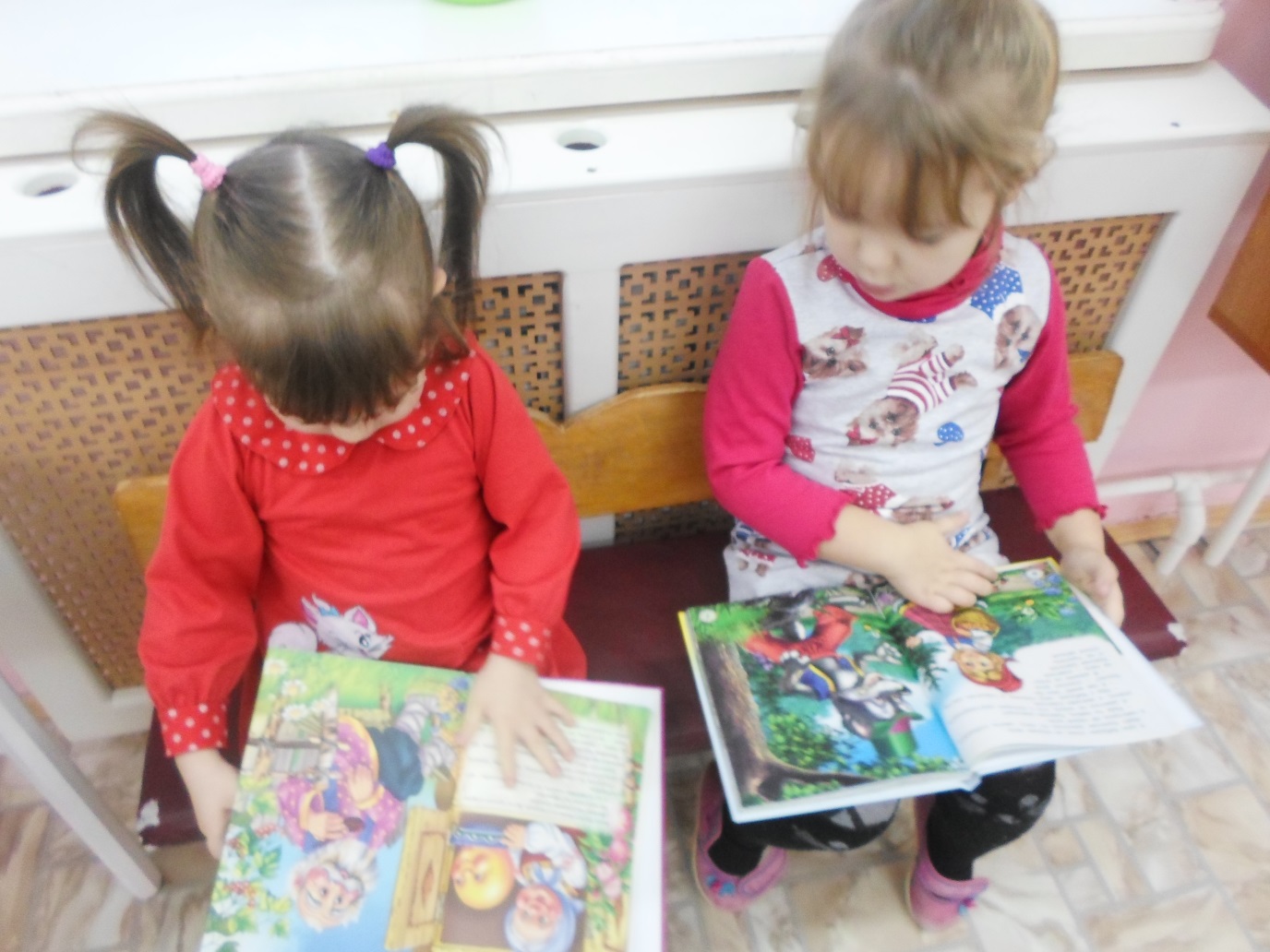 Сказкотерапия – это здоровьесберегающая педагогическая технология, включающая в себя систему мер, обеспечивающих сохранение здоровья ребёнка на всех этапах его обучения и развития.
Основной принцип сказкотерапии – это целостное развитие личности, забота о душе.
Для достижения этой цели определила ряд следующих задач:
1. Развитие умения связно, последовательно и выразительно пересказывать небольшие литературные произведения.2. Обогащение словаря.3. Снятие эмоционального и мышечного напряжения4. Снижение импульсивности и тревожности5. Развитие умения воспринимать, понимать и эмоционально откликаться на сказку.6. Развитие общей и мелкой моторики, координации    движений7. Побуждение к использованию сказочных сюжетов в самостоятельнойигровой и творческой деятельности.8. Проявление интереса к книгам и их рассматриванию.
9. Повышение компетентности родителей в речевом развитии детей.
В процессе работы я использую разнообразные методы и приемы:
1. Словесные: использование художественного слова, вопросы,                     беседа, словотворчество, объяснение, рассказывание, инструкция.
2. Наглядные: иллюстрации и картины, демонстрация сказок, видеофильмы.
3. Игровые: дидактические игры, подвижные игры, сюжетные игры, игры-драматизации, игровые проблемные ситуации.
4. Практические: упражнения и игры, экспериментирование, моделирование сказок.
Среди приёмов сказкотерапии очень популярны игры.
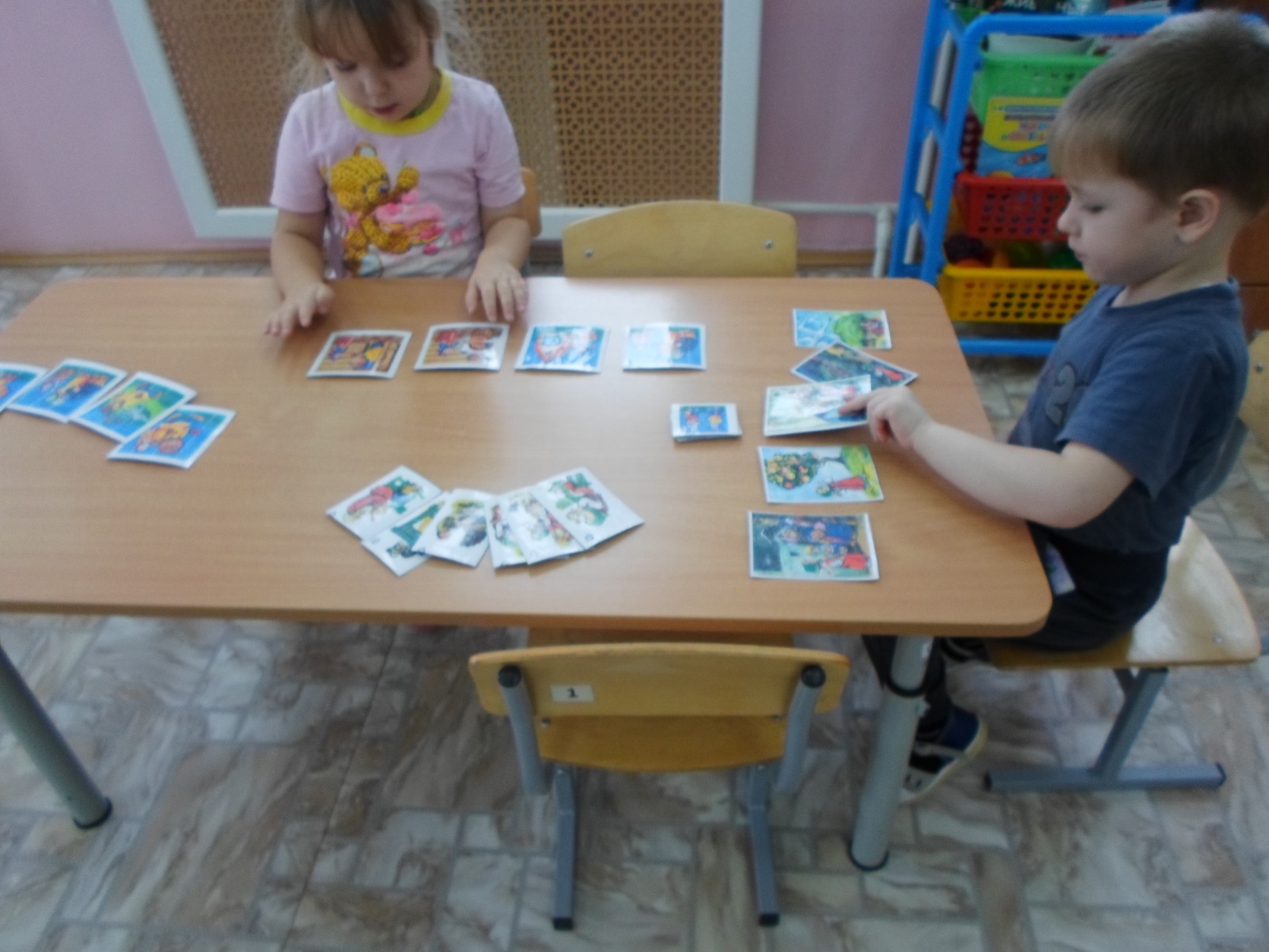 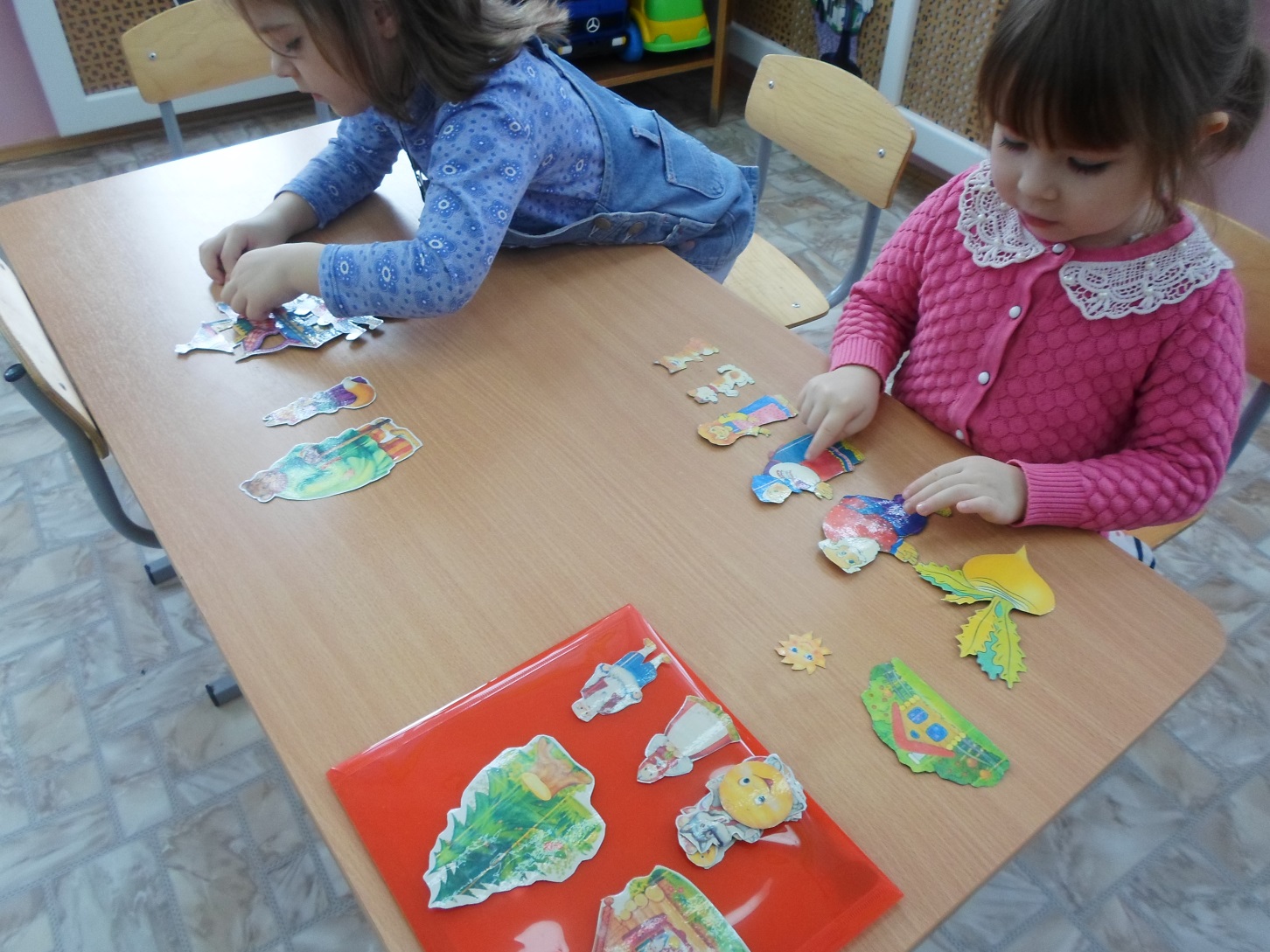 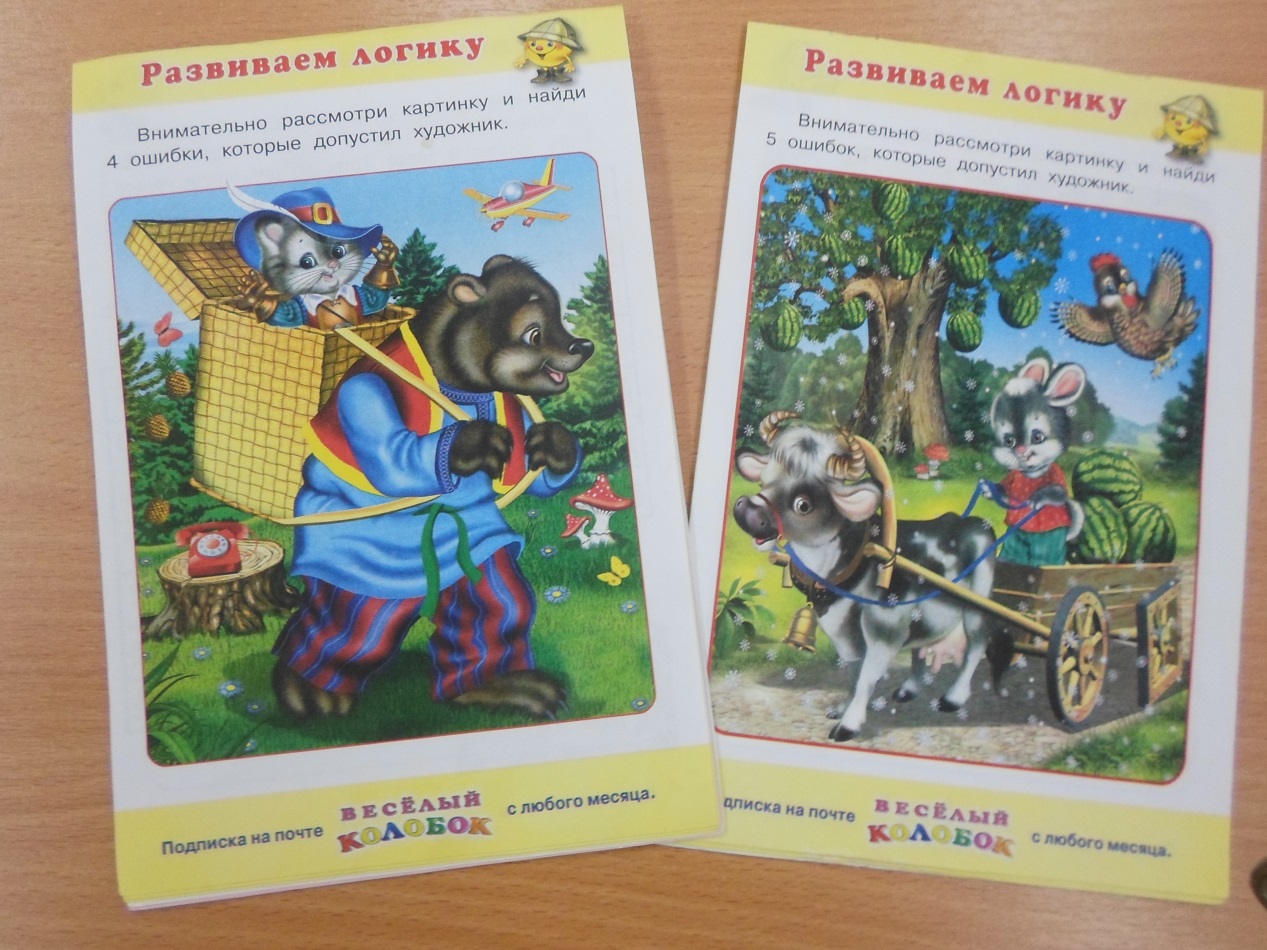 Введение сказочного персонажа в режимные моменты благоприятно влияет на организацию правильного речевого общения
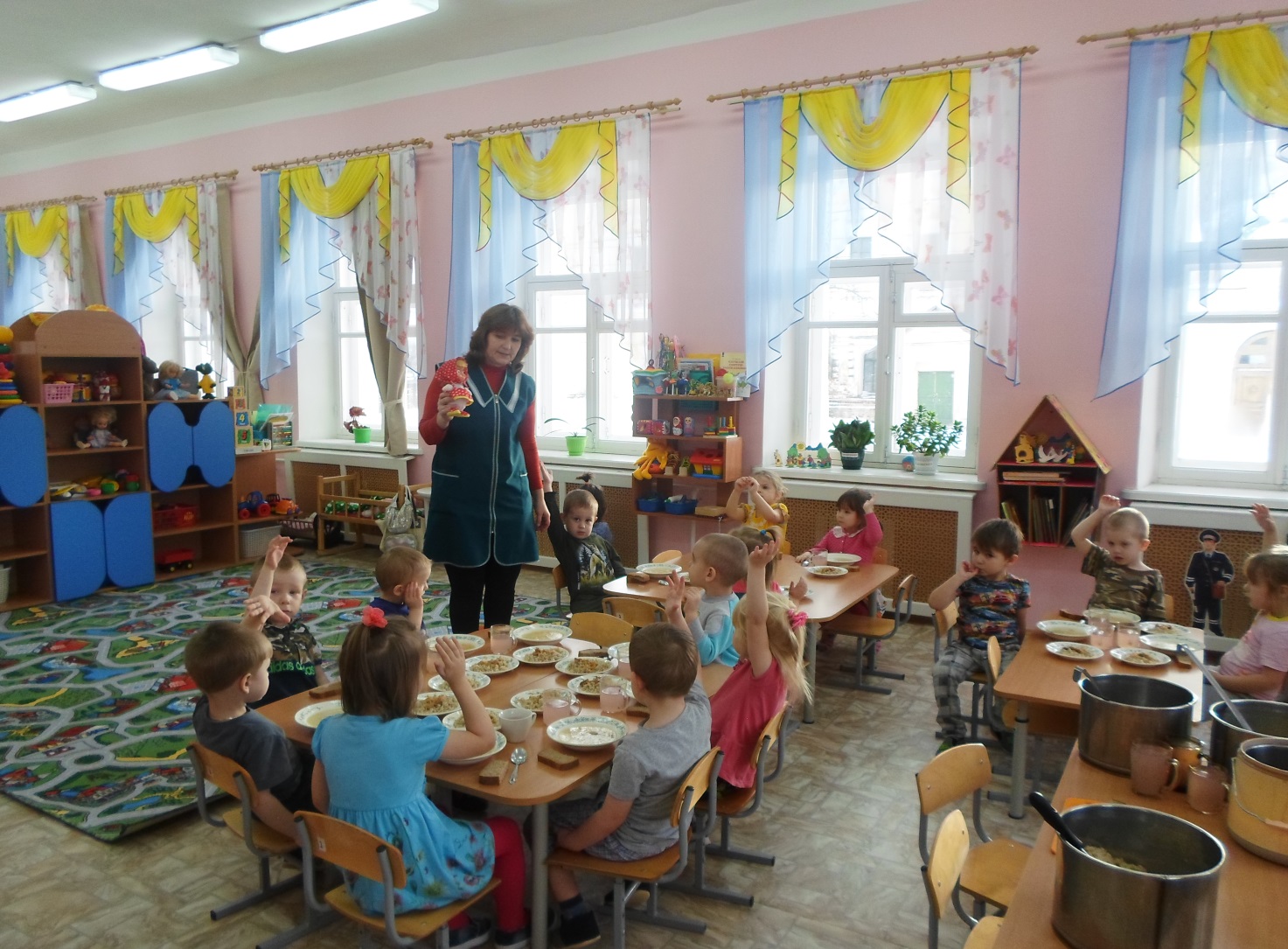 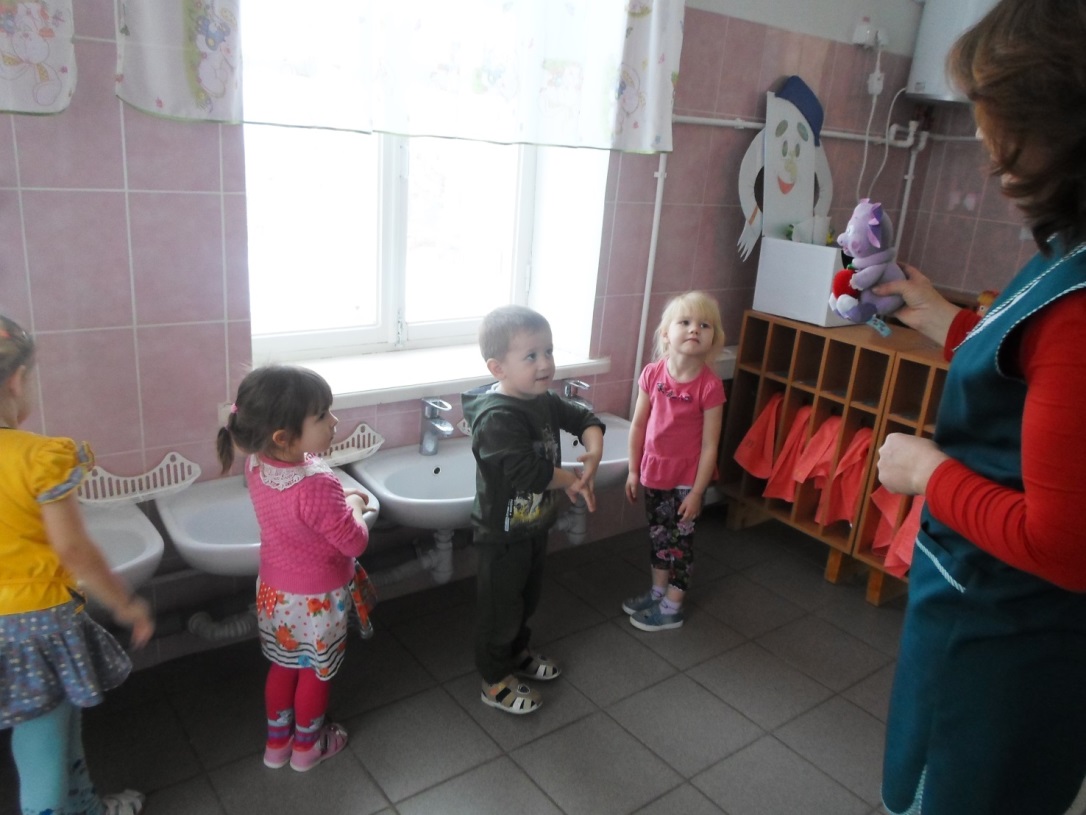 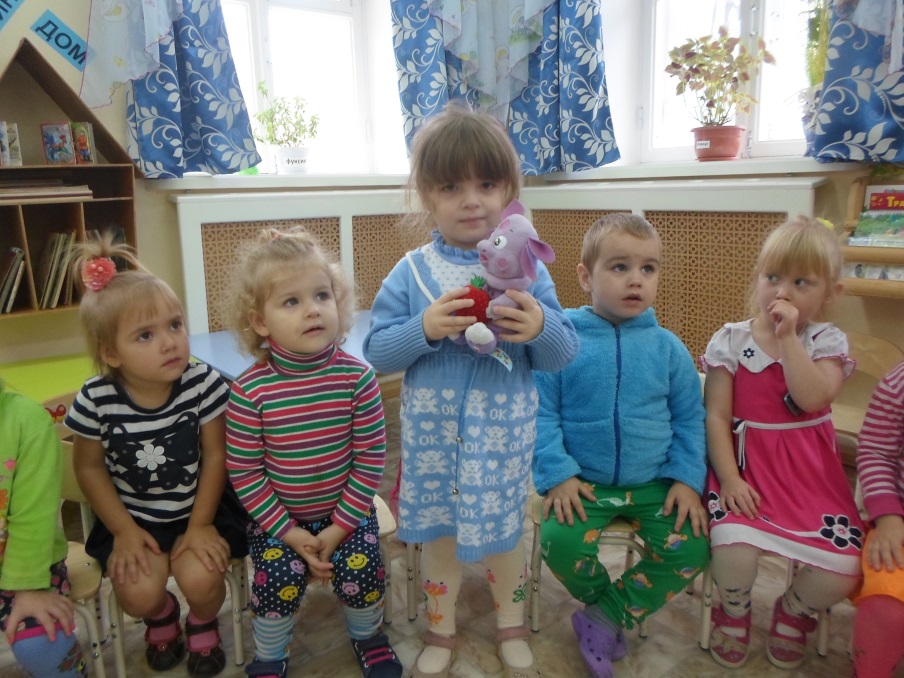 Дети с удовольствием перевоплощаются в животных, копируя их манеру поведения.
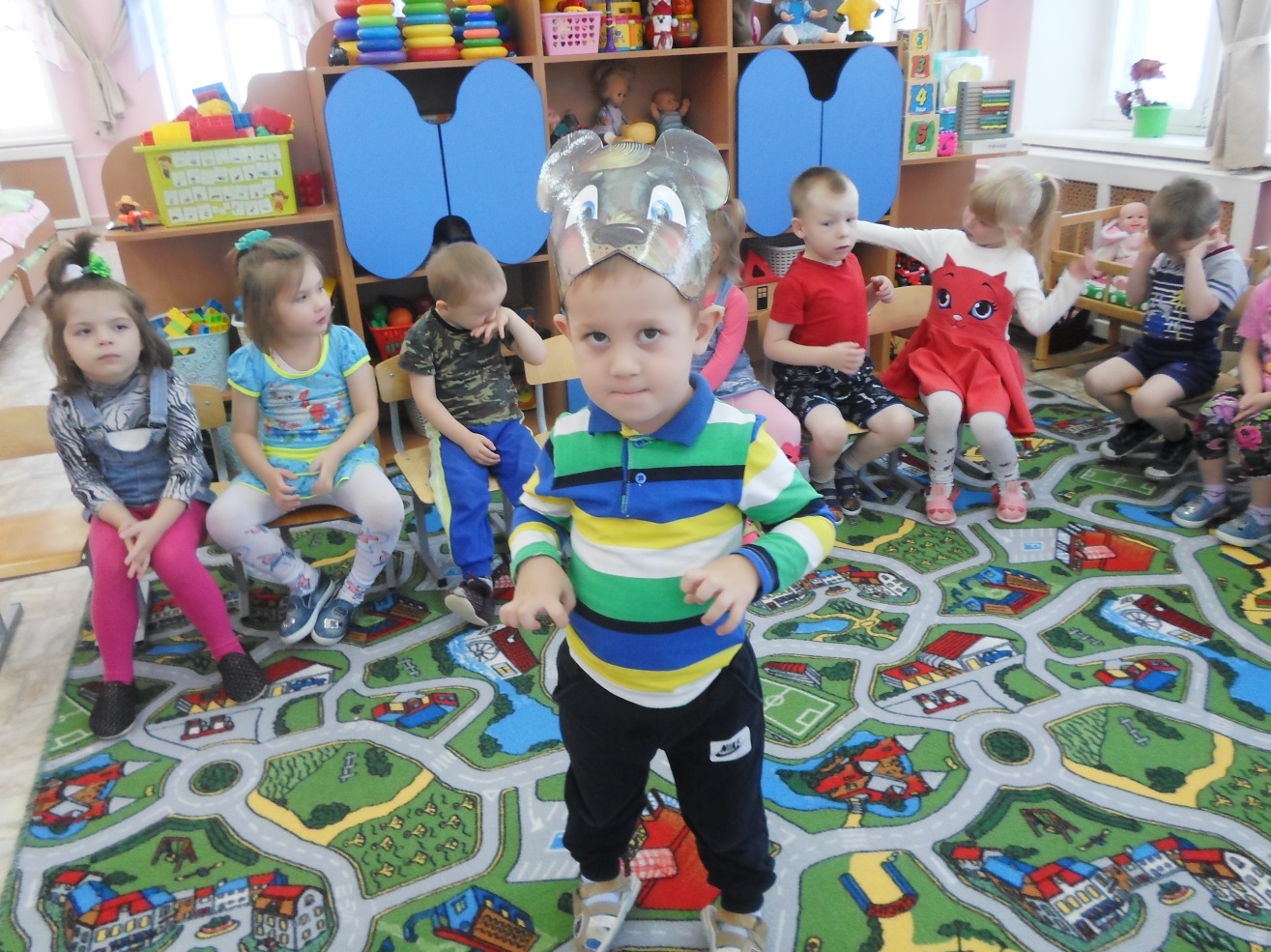 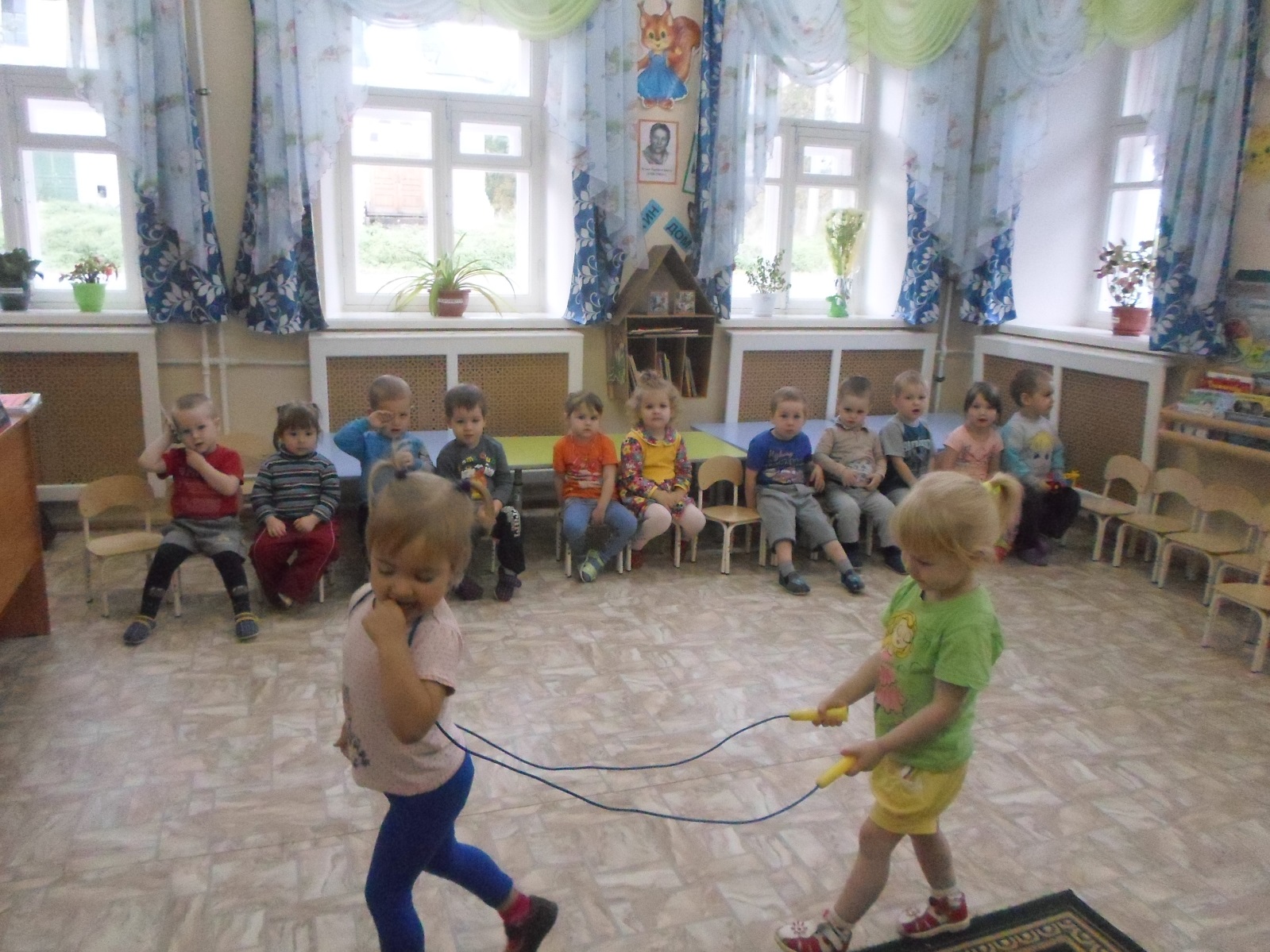 Во время проведения образовательной деятельности различные виды театра служат отличным дидактическим материалом.
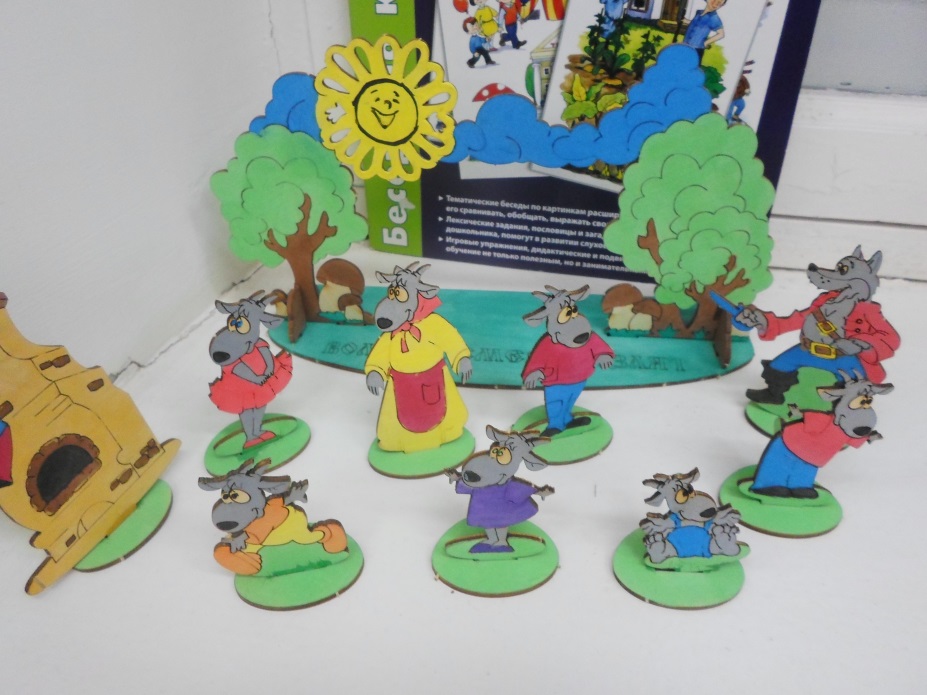 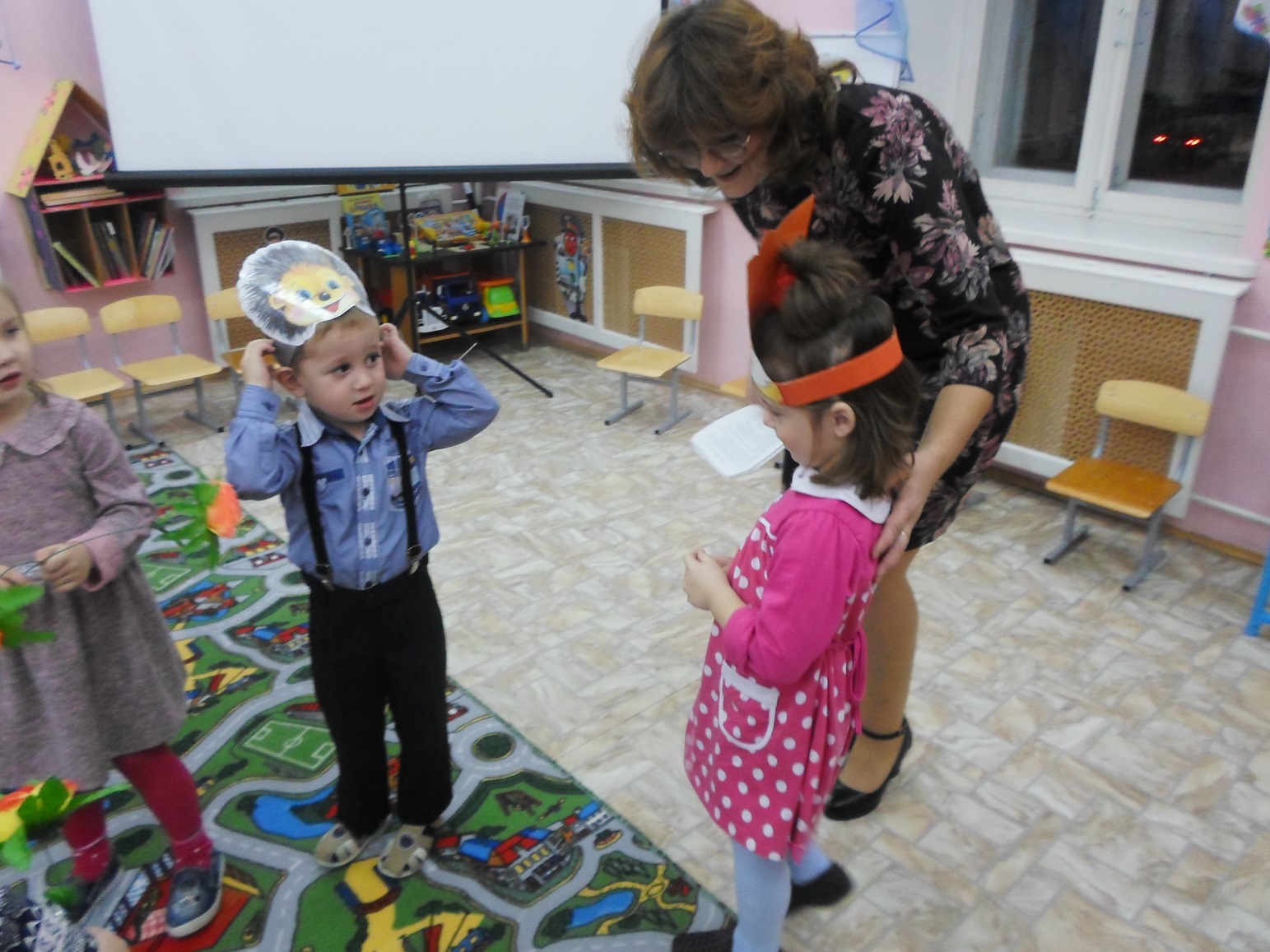 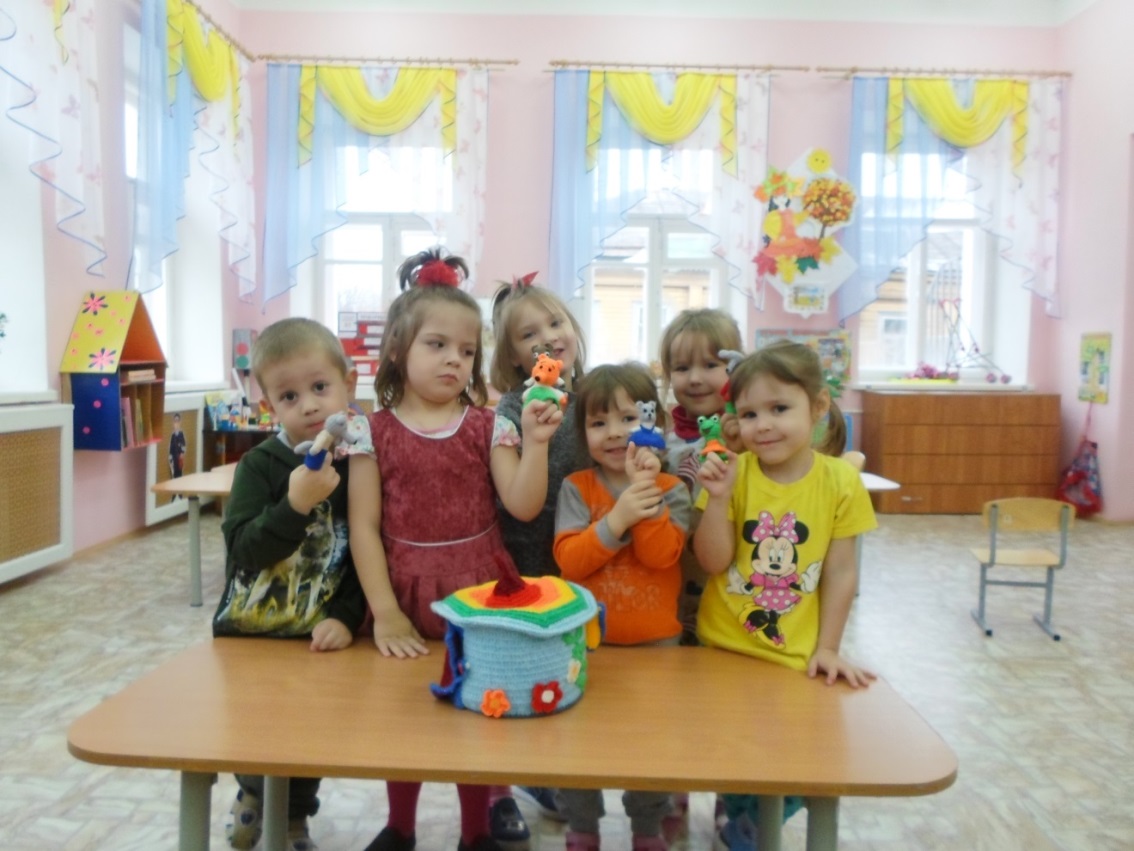 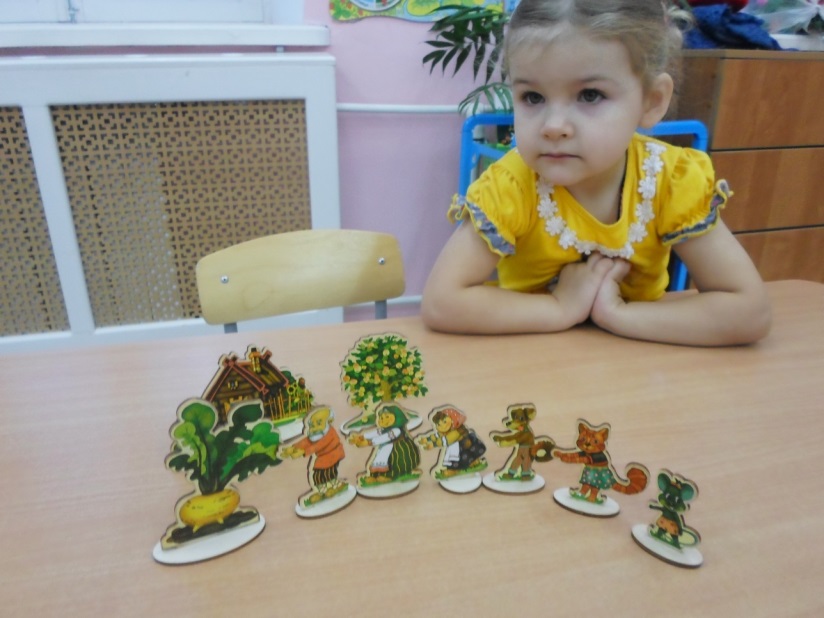 Введение сказочного персонажа в режимные моменты благоприятно влияет на организацию правильного речевого общения
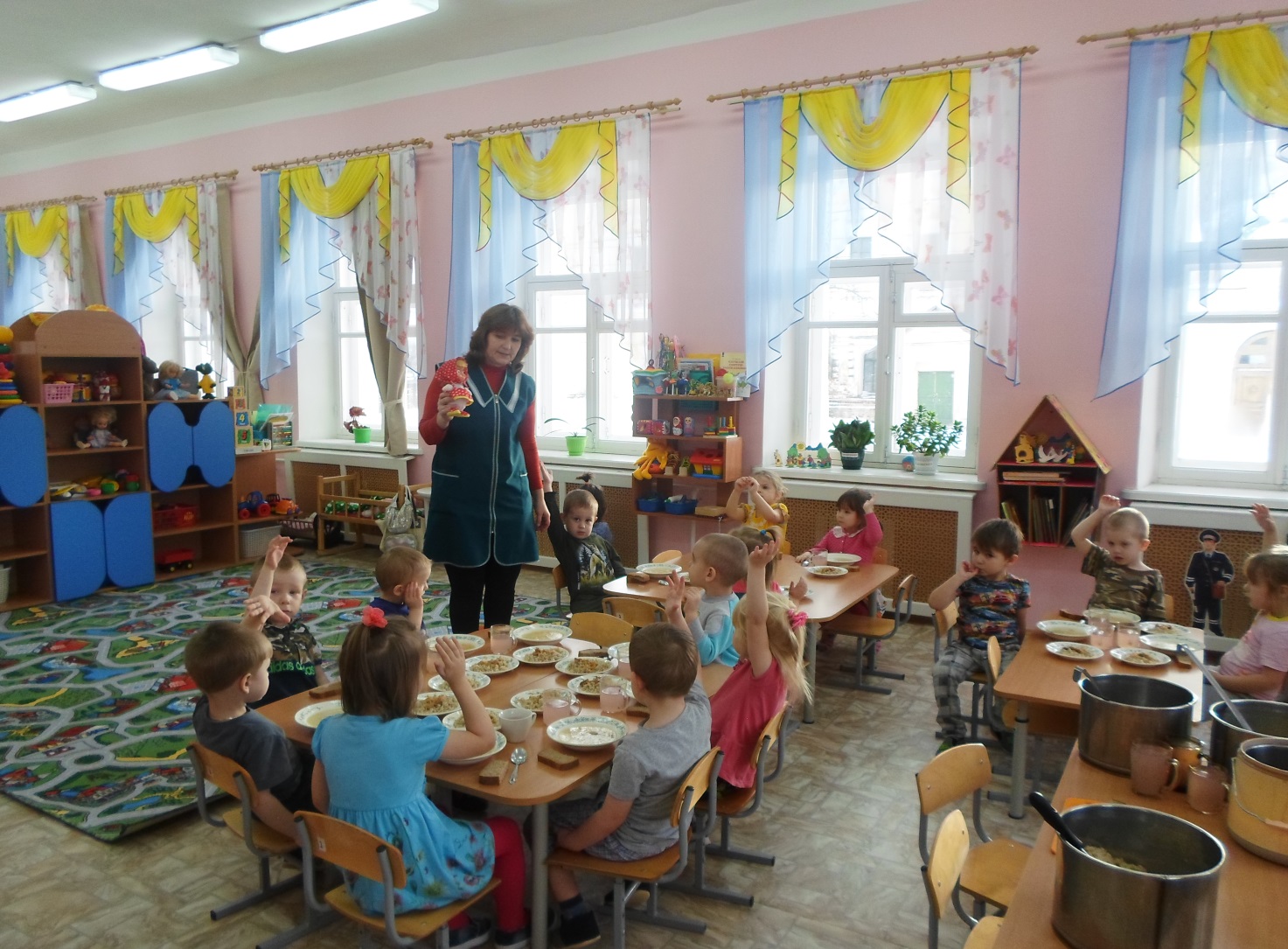 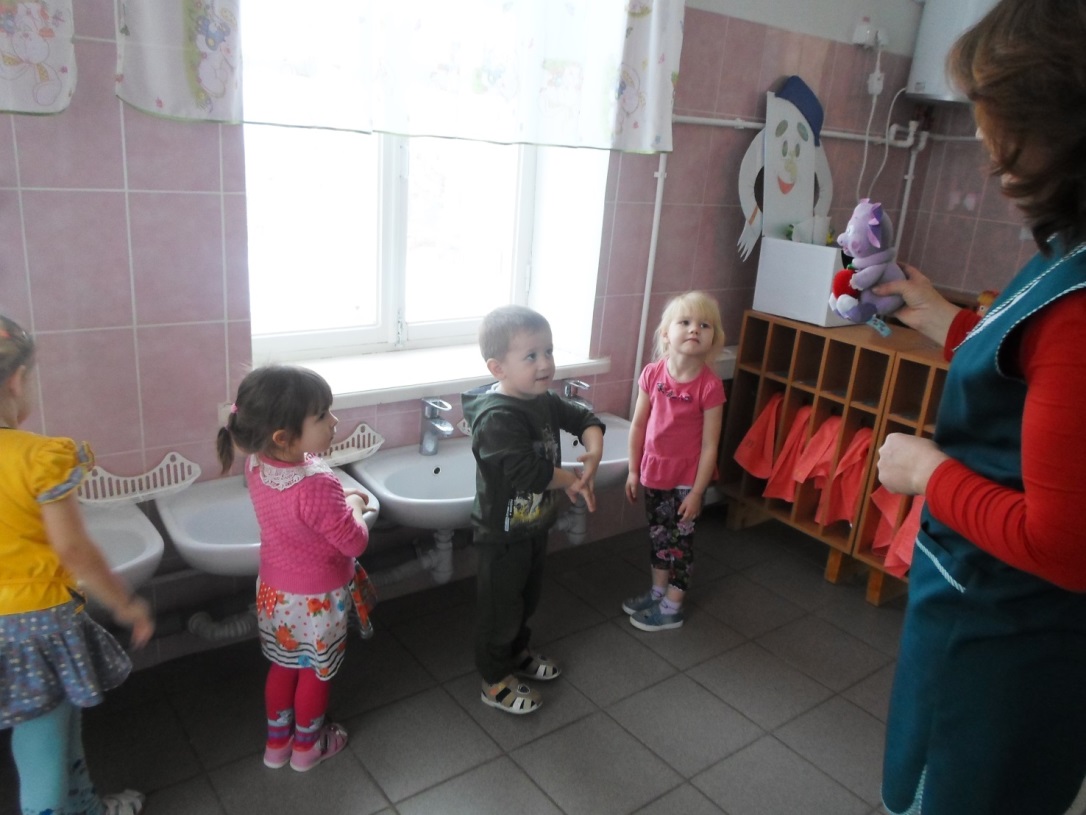 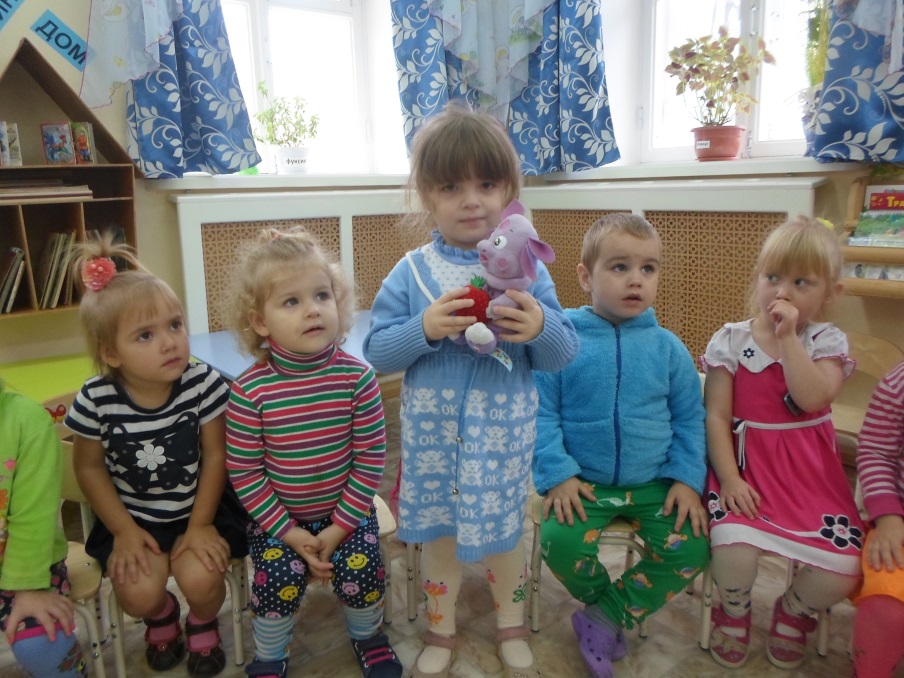 Создание развивающей предметно-пространственной среды
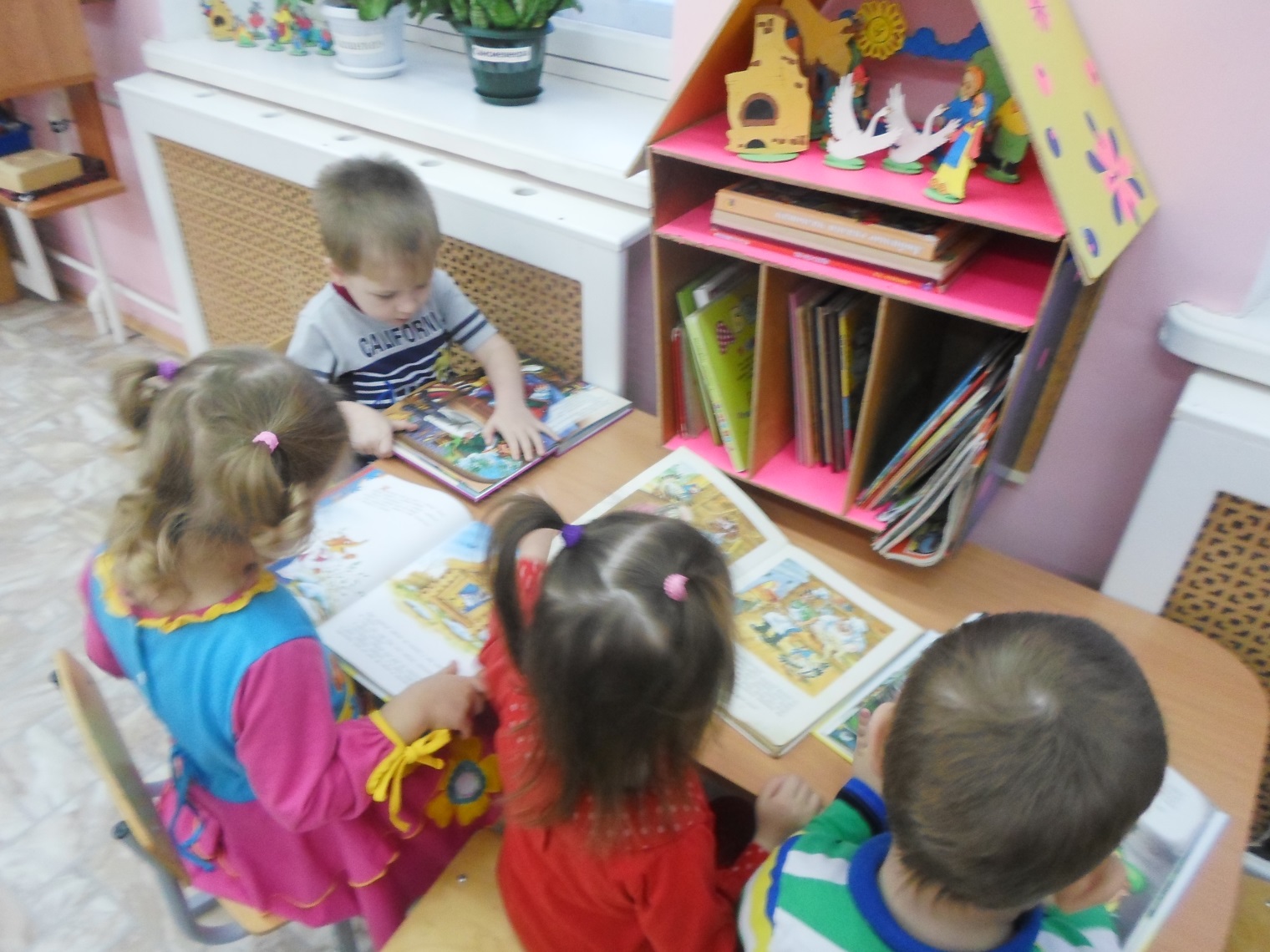 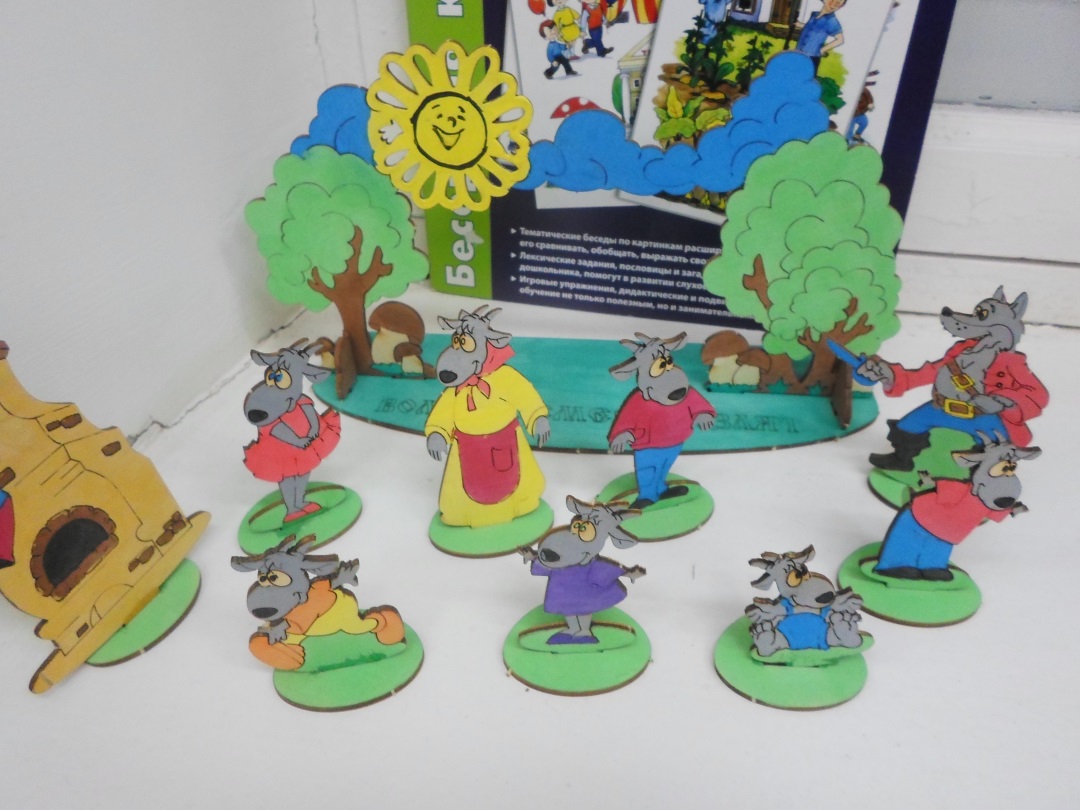 Театральный уголок
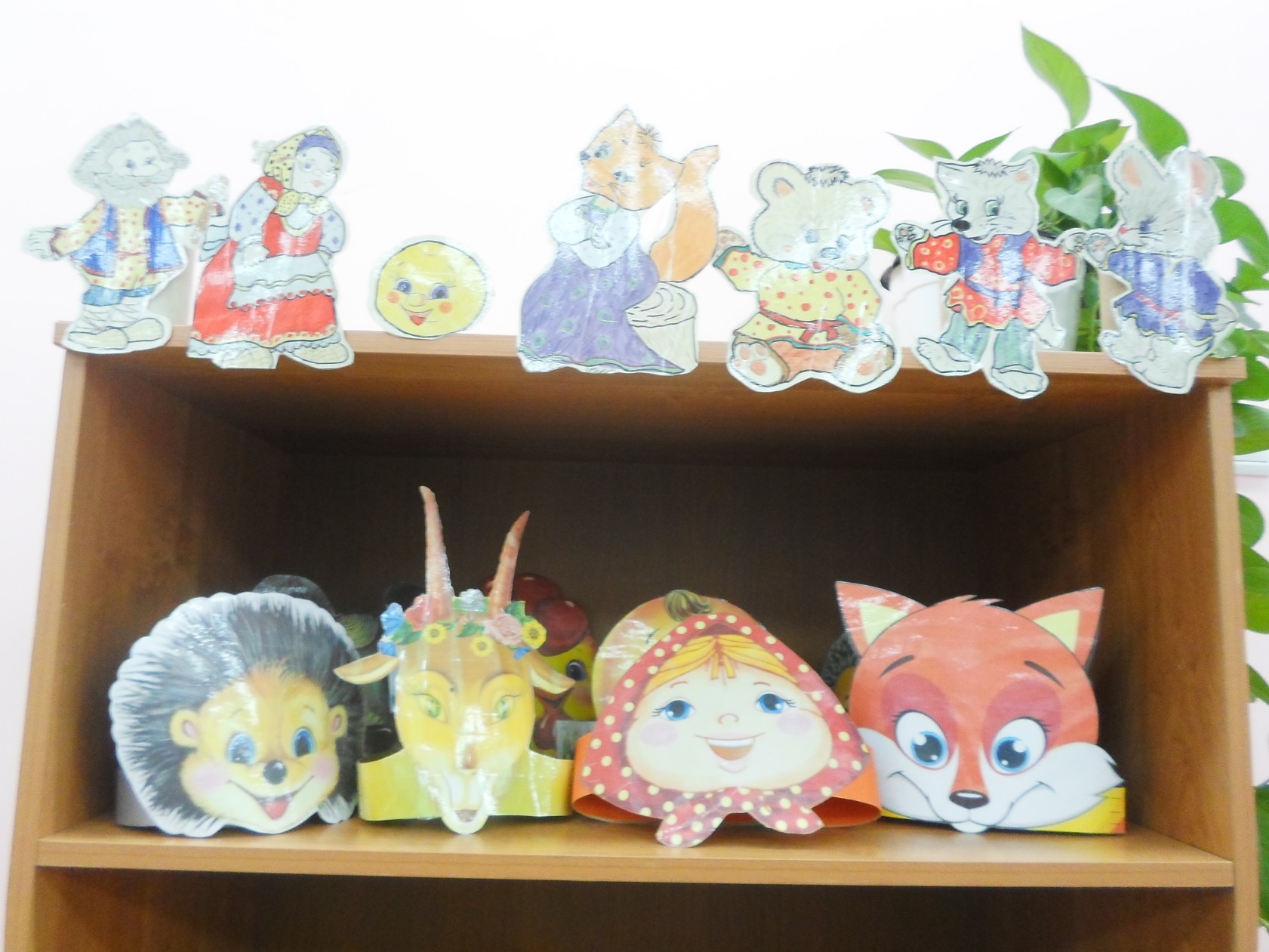 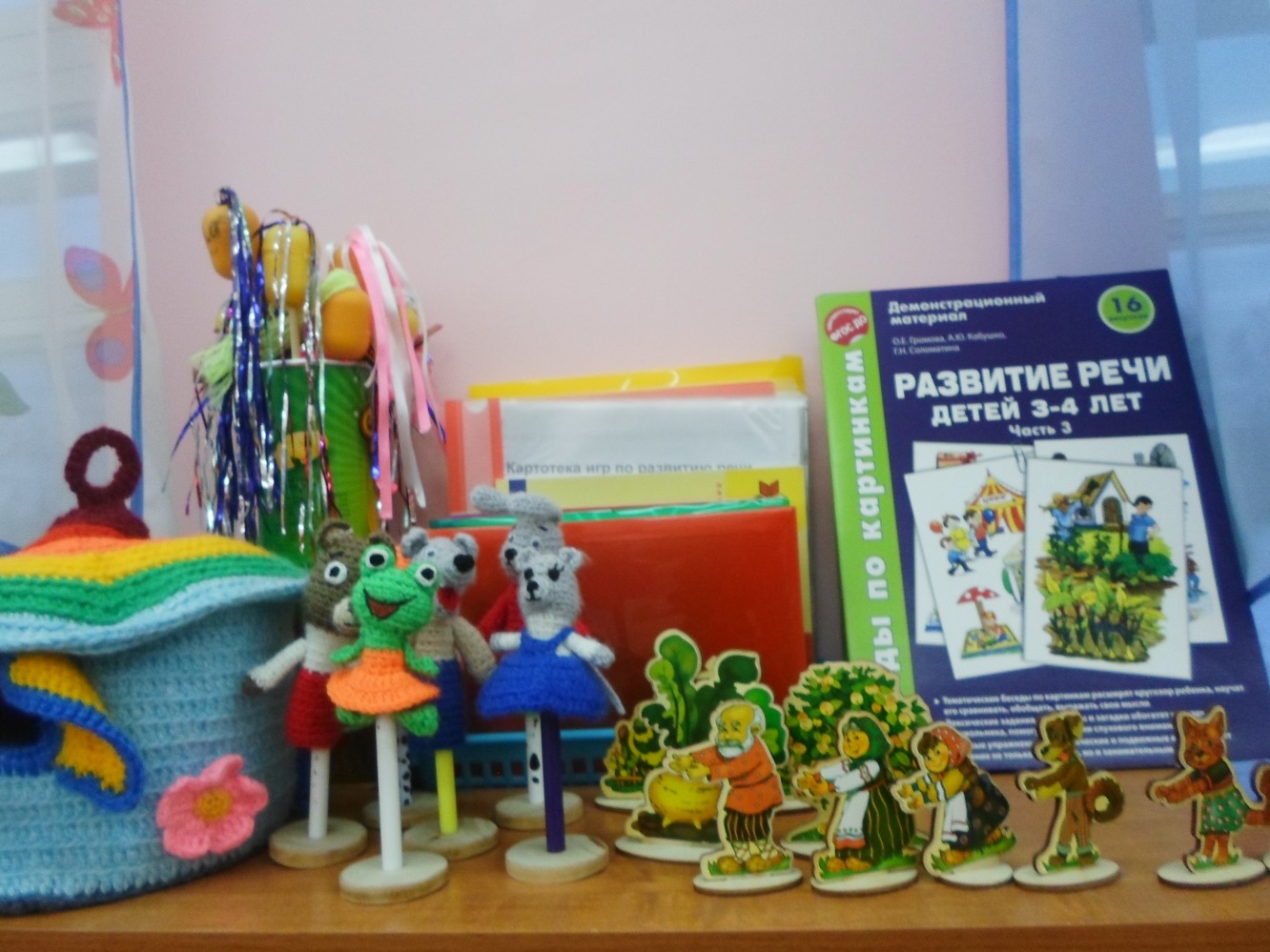 Сюжетно-ролевые игры
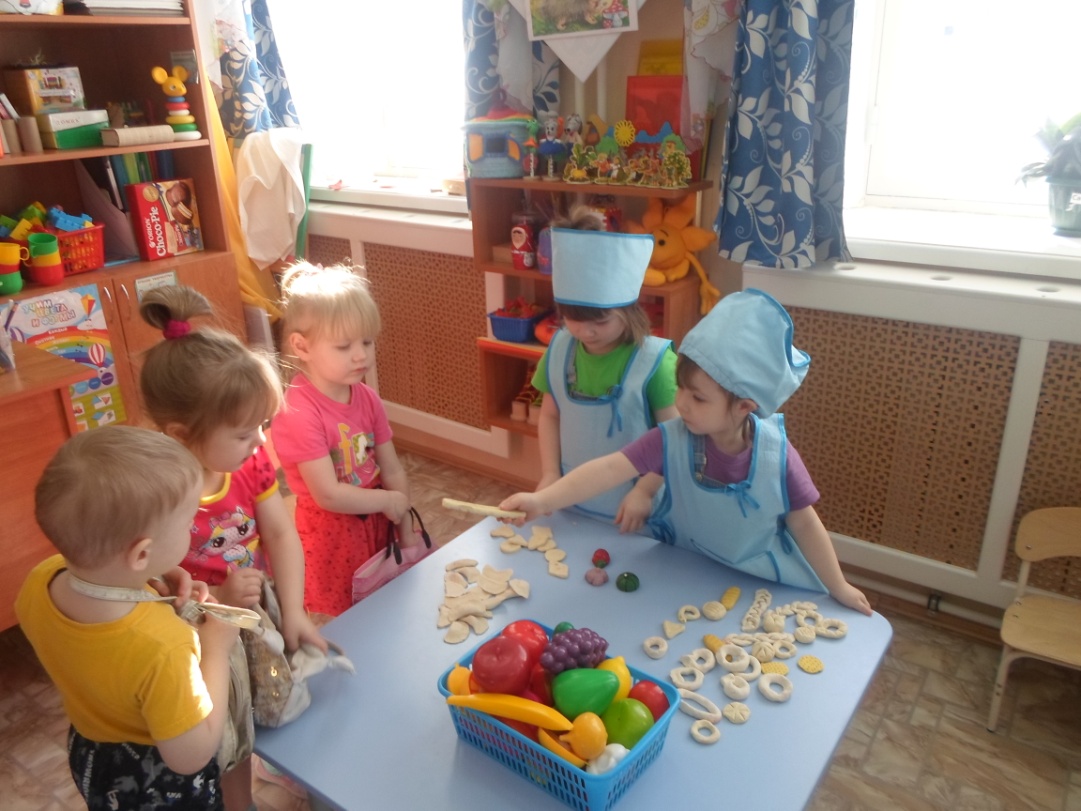 Уголок по развитию речи
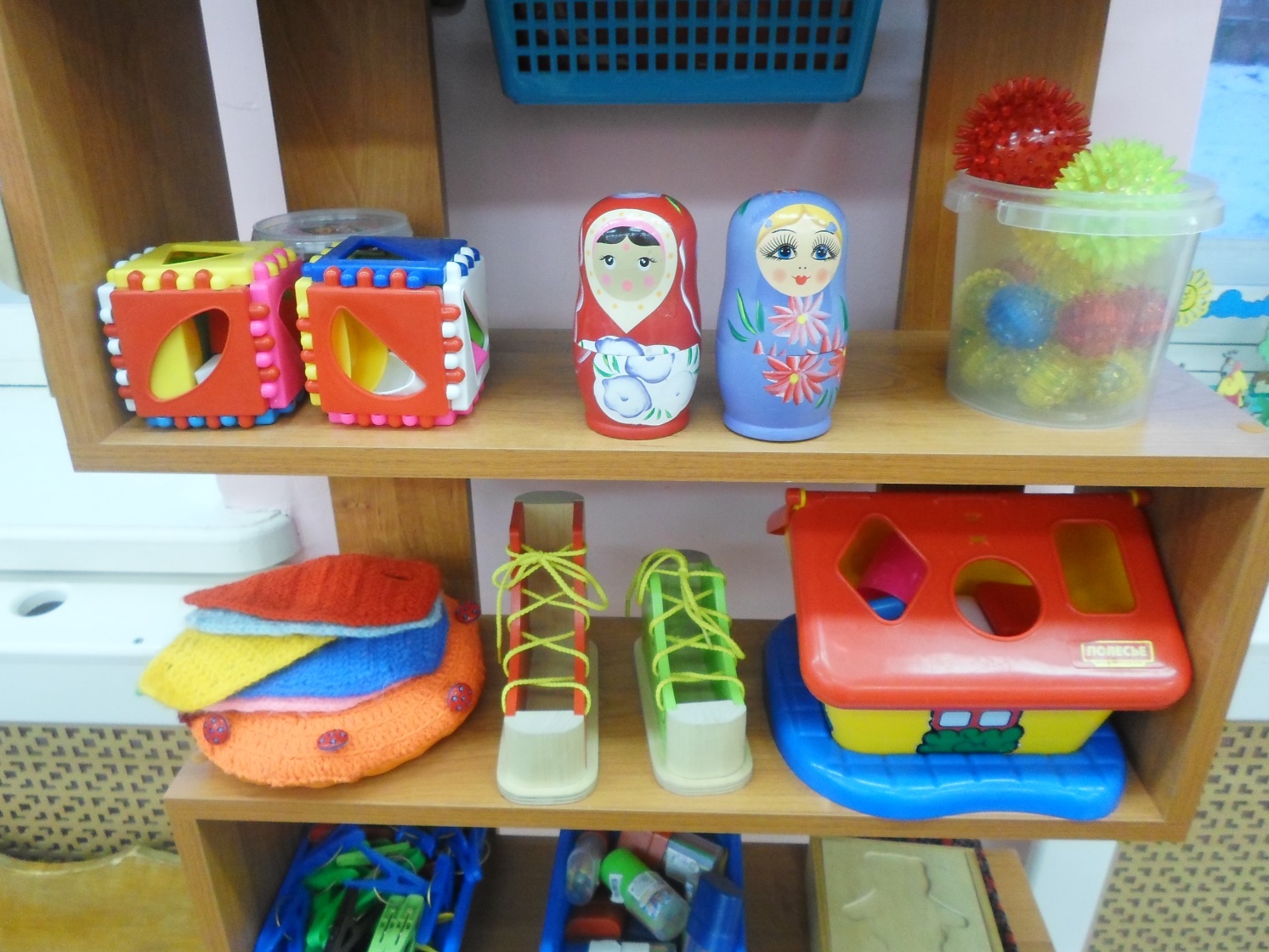 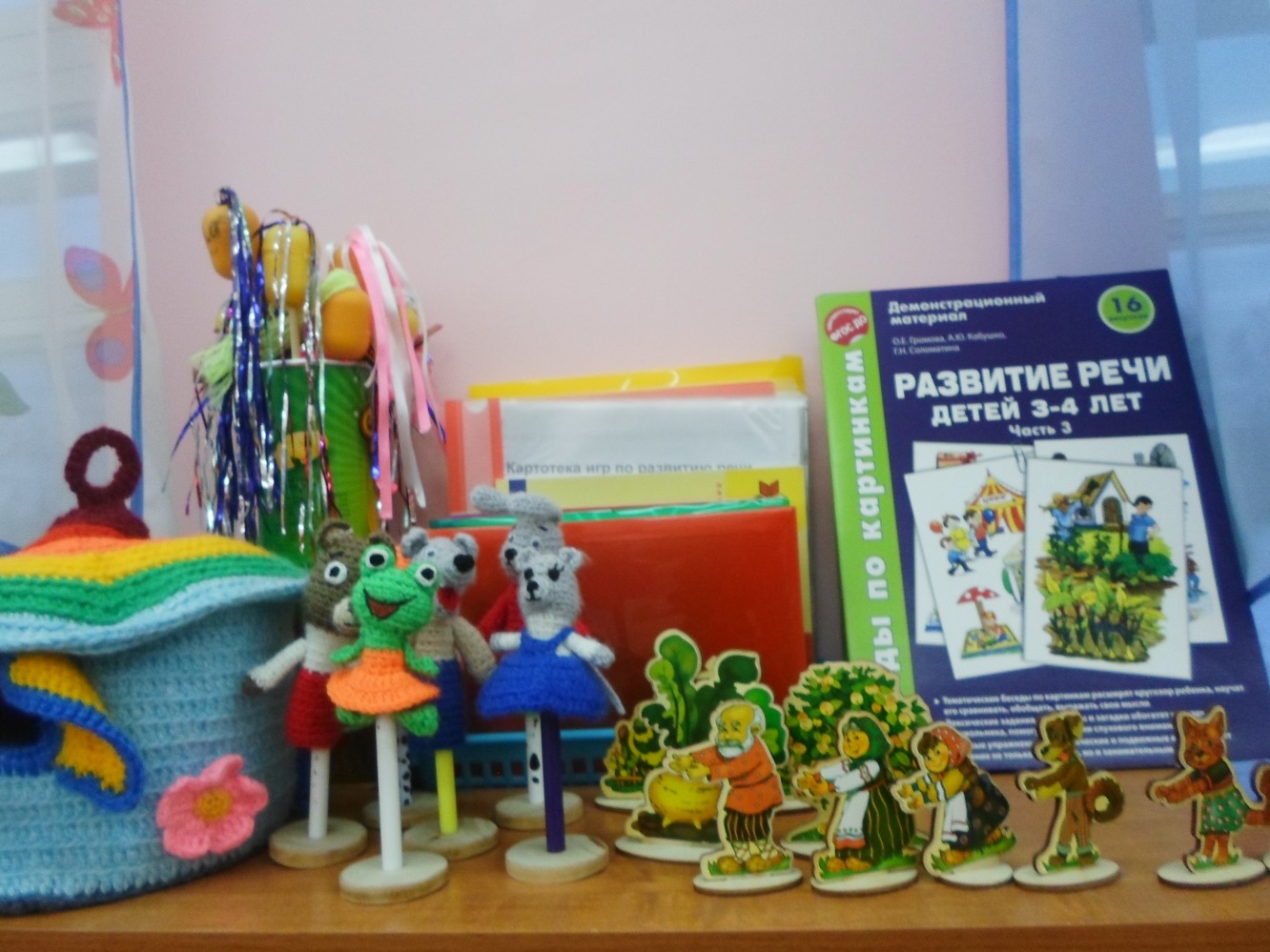 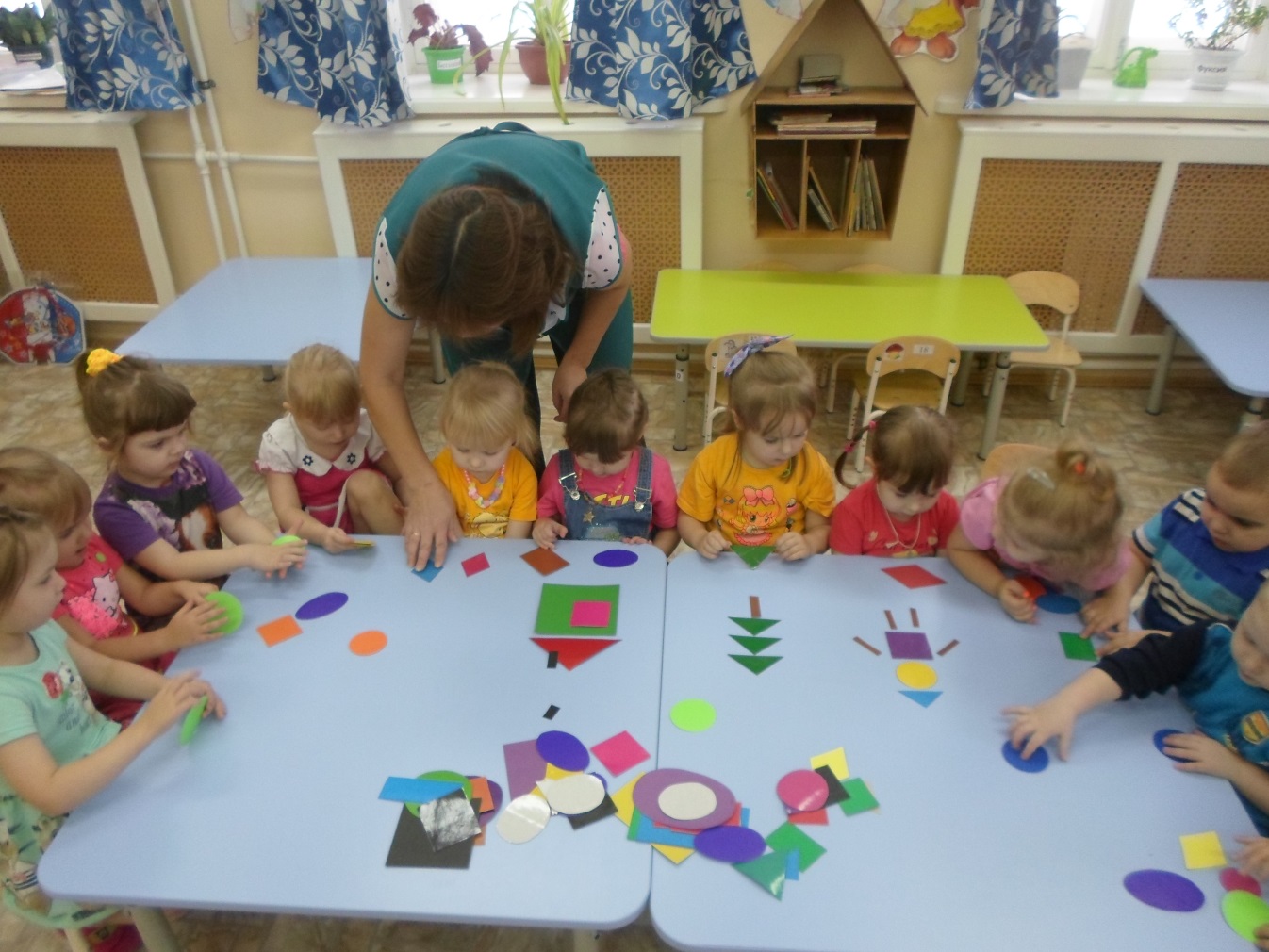 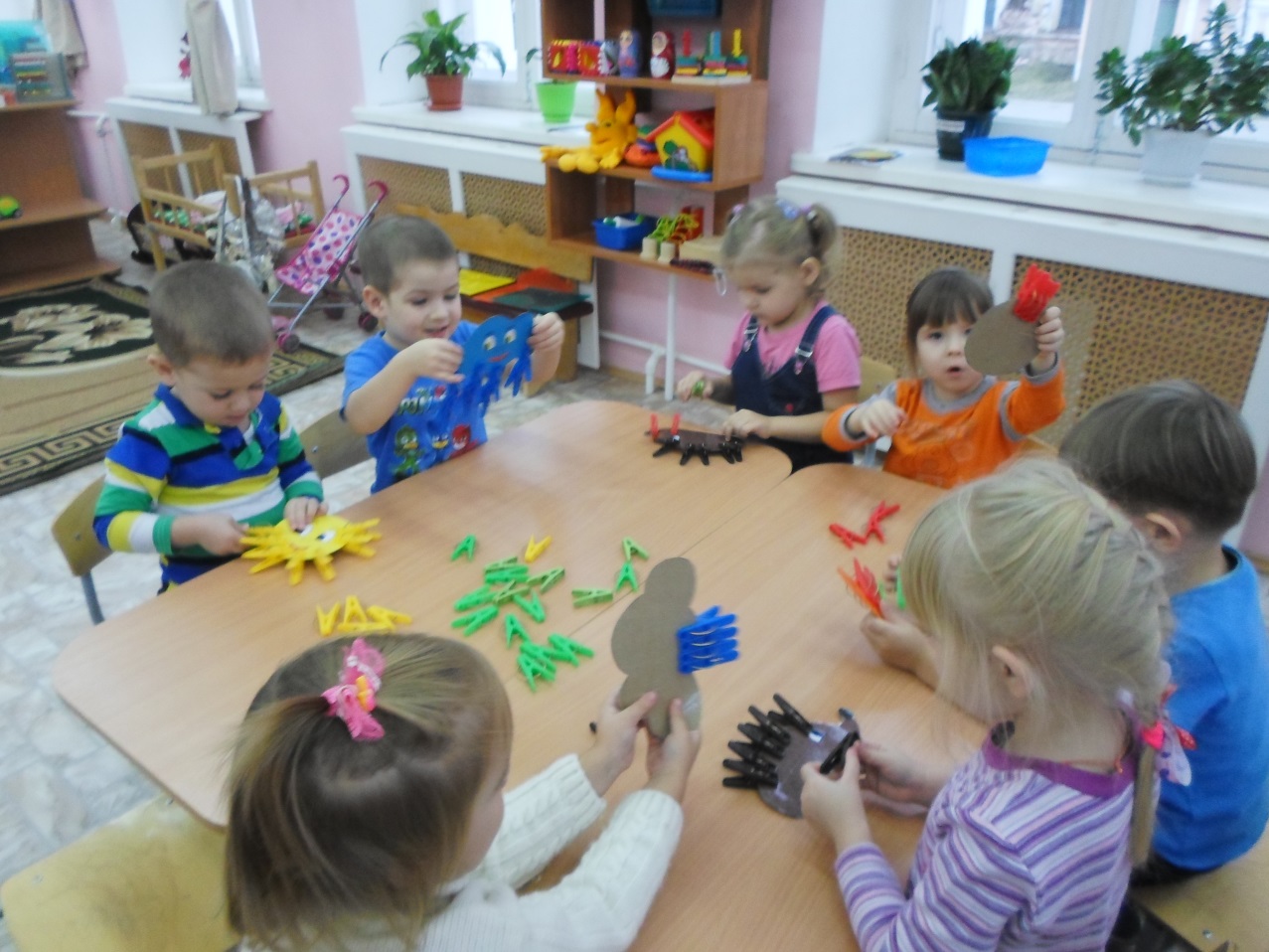 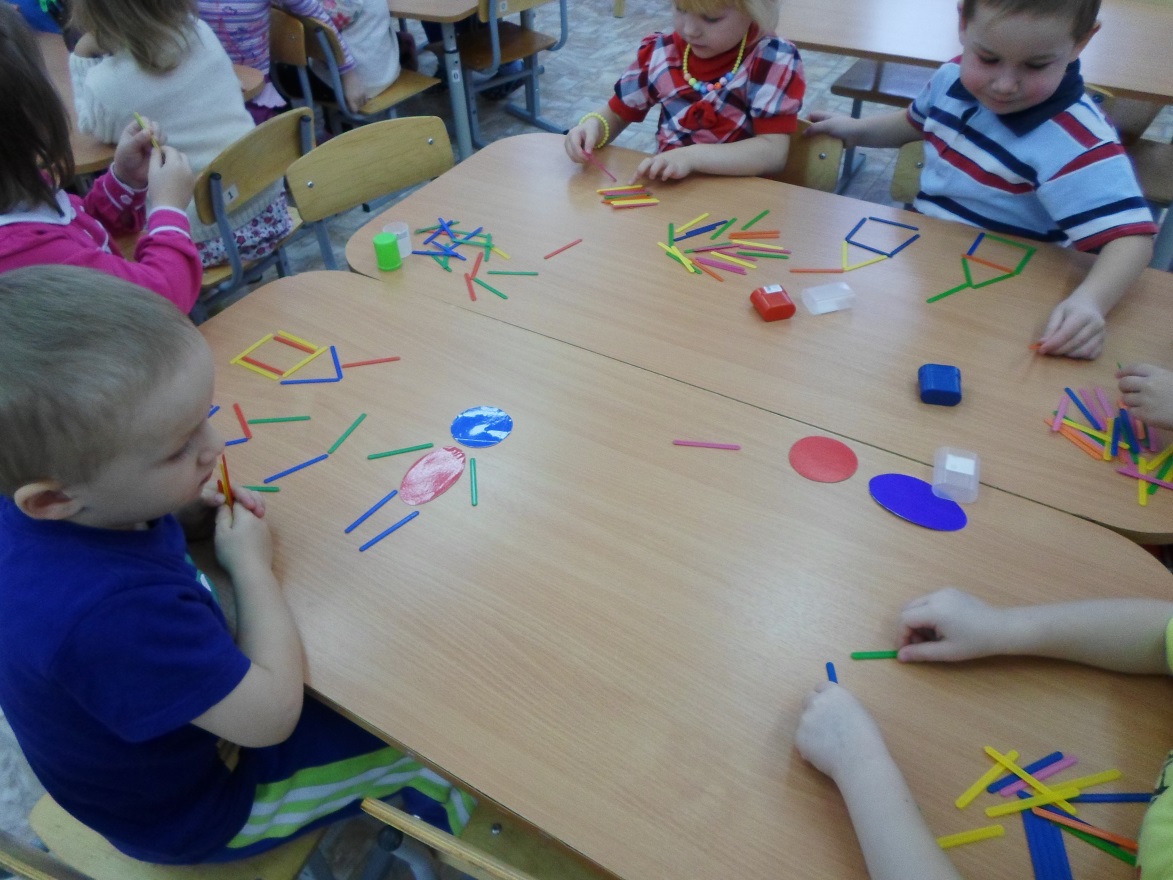 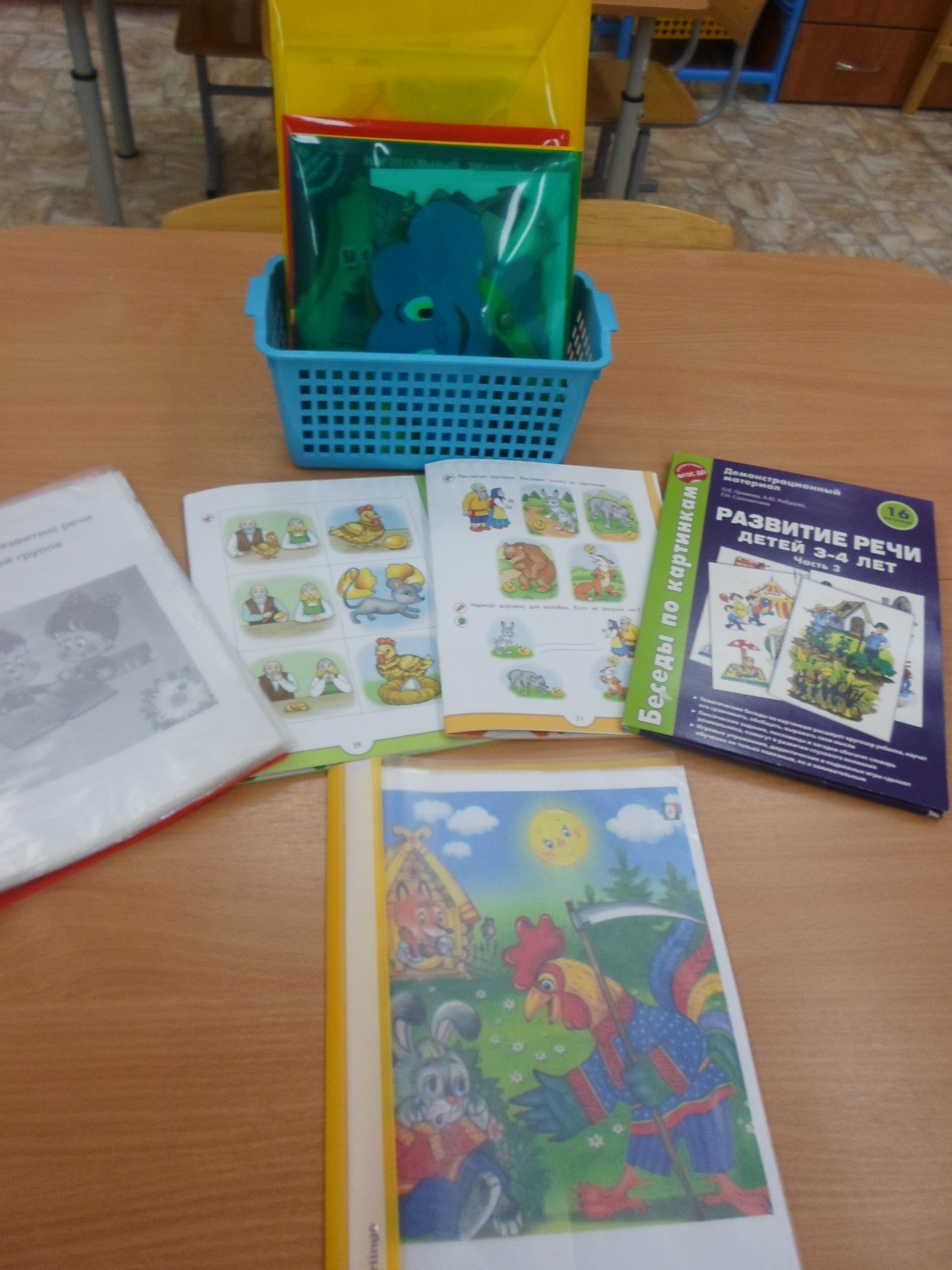 Постепенно пополняю  папки с дидактическими играми, в том числе по теме "Сказка"
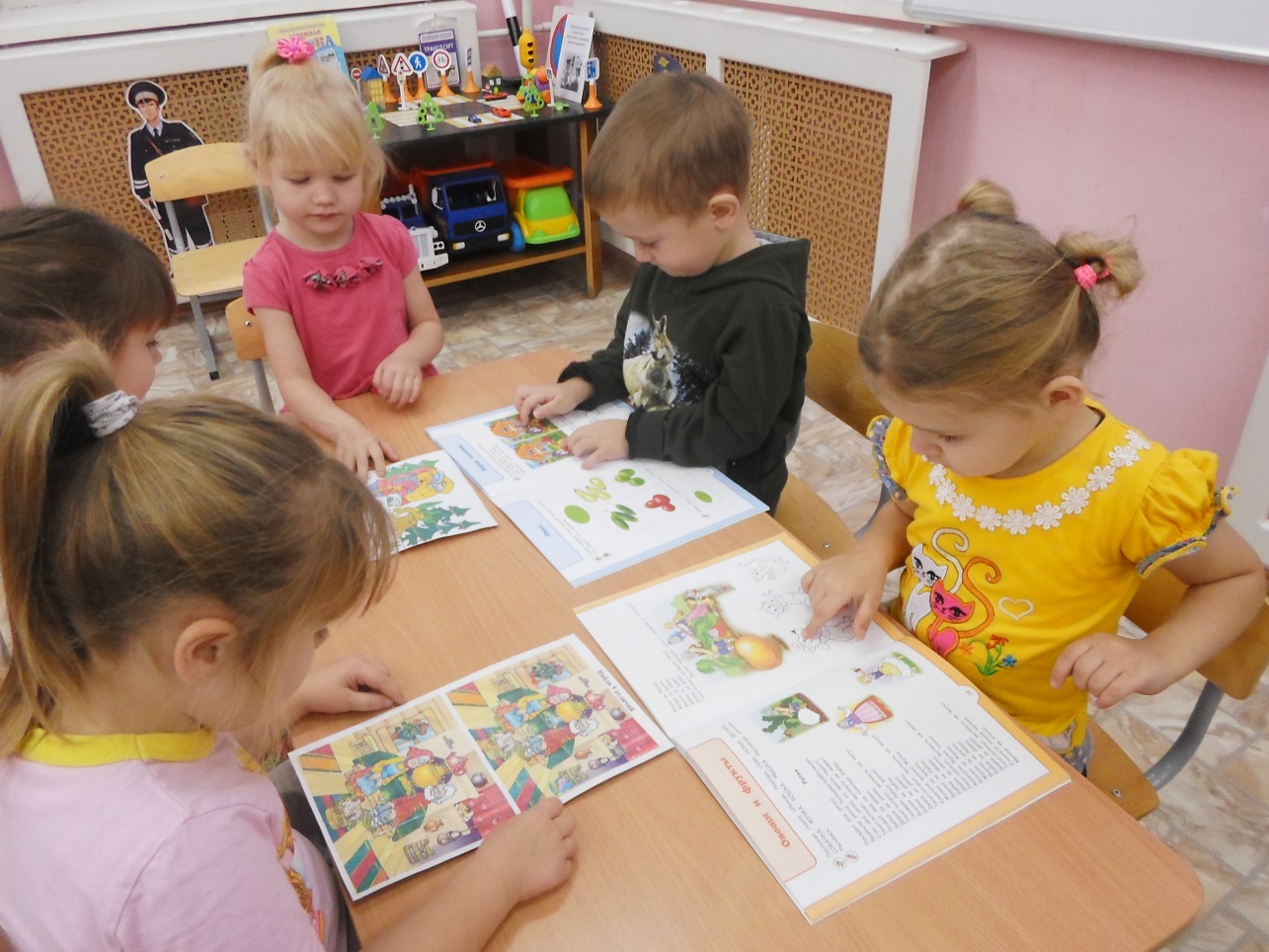 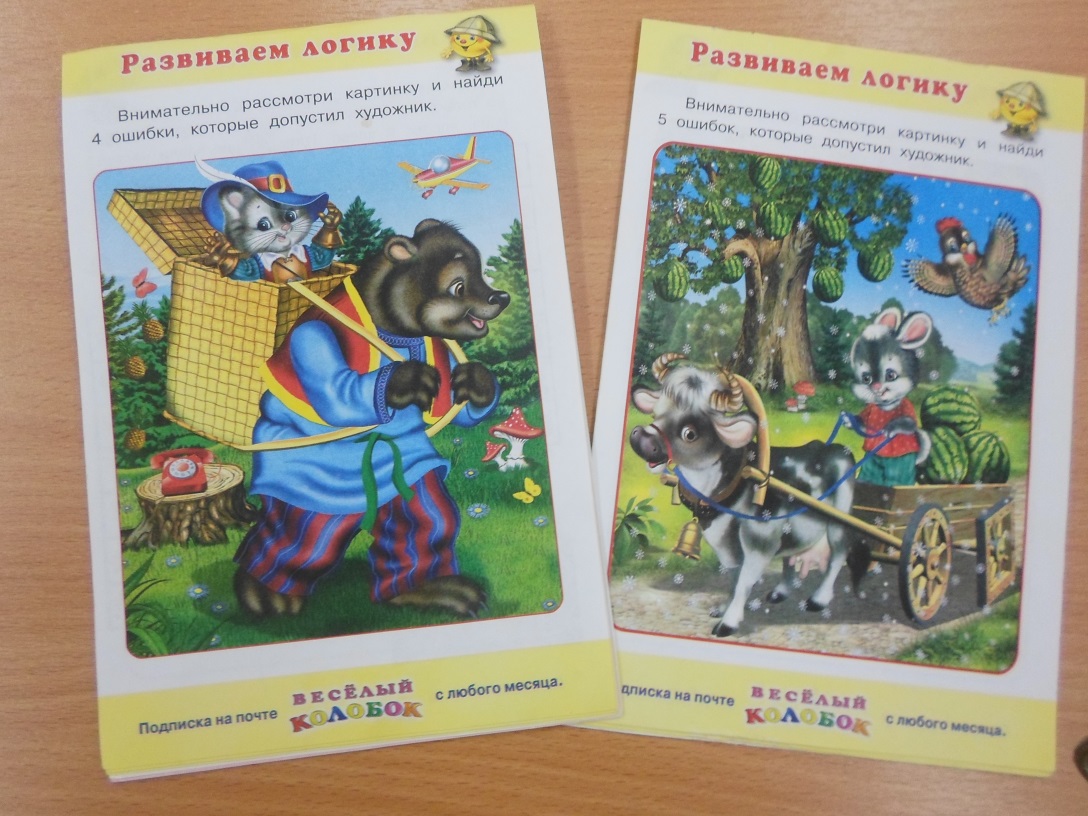 Использую различные виды игр
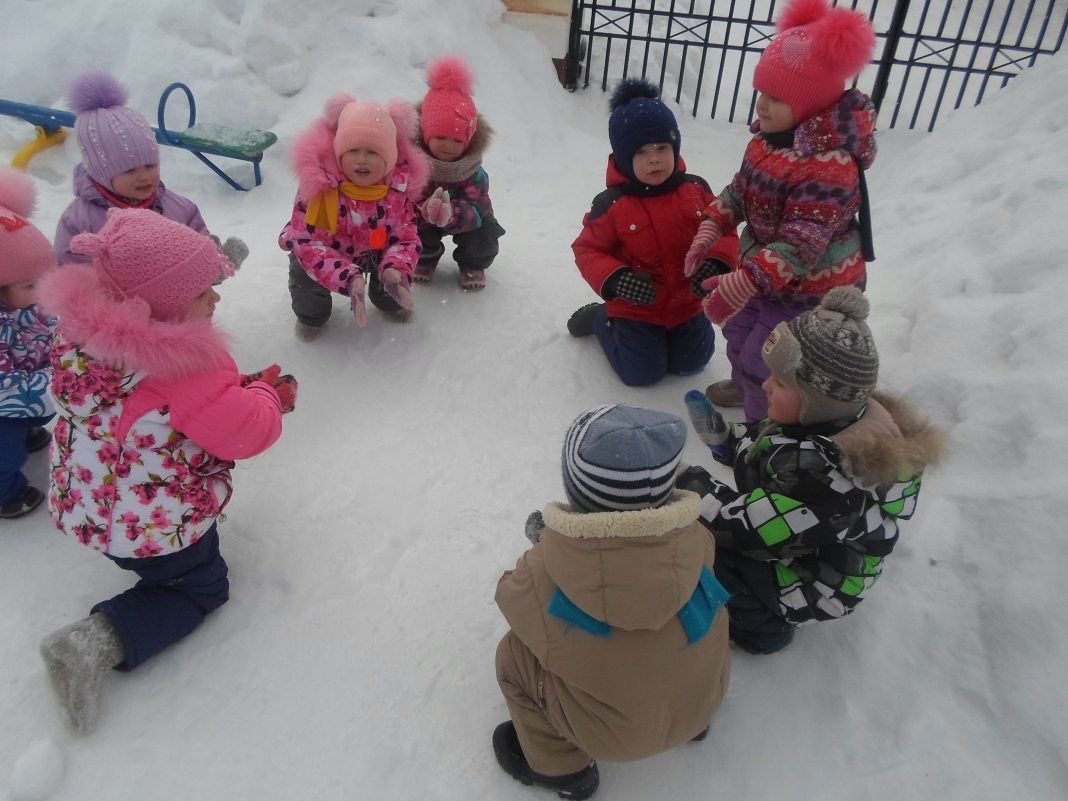 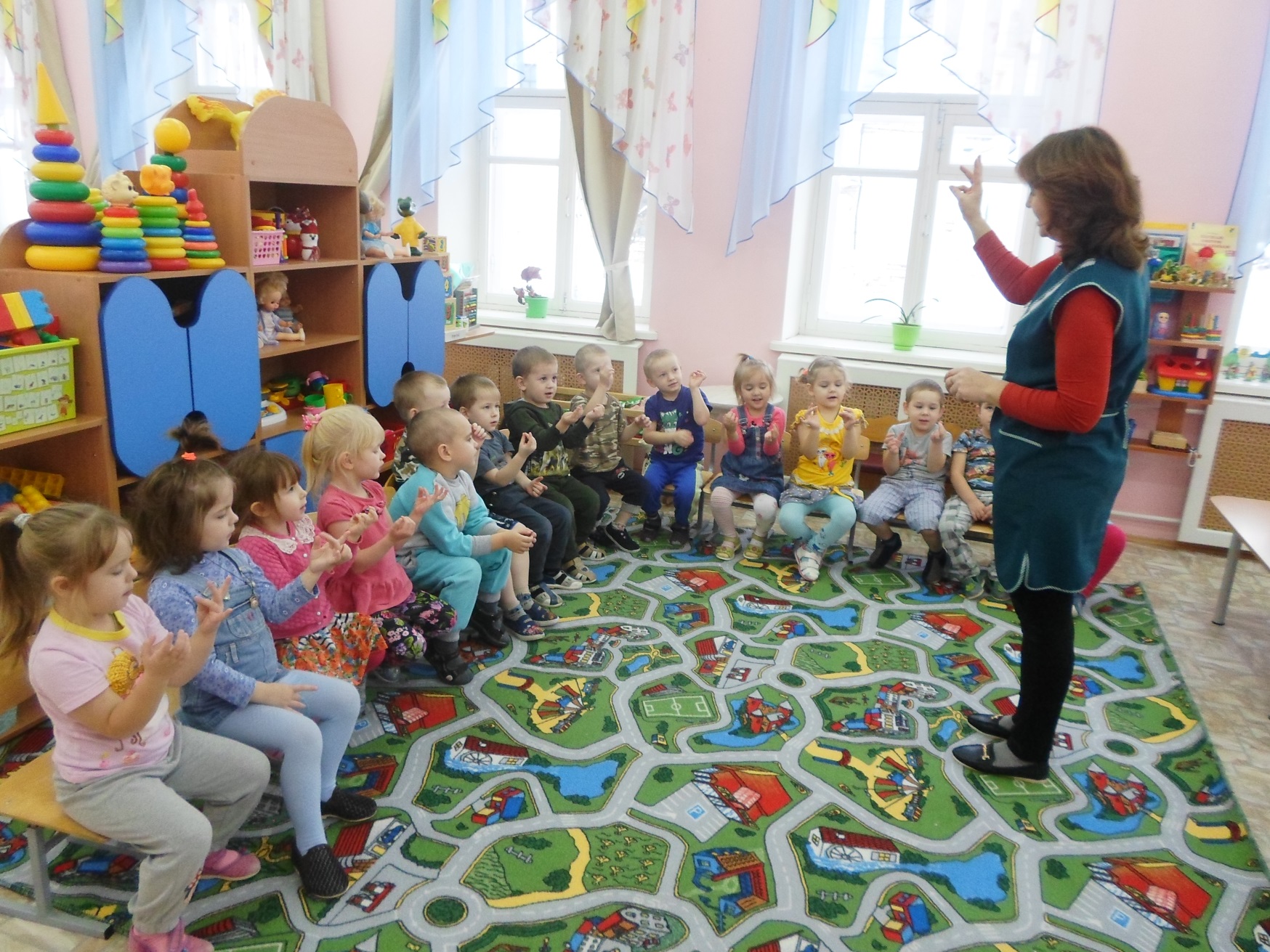 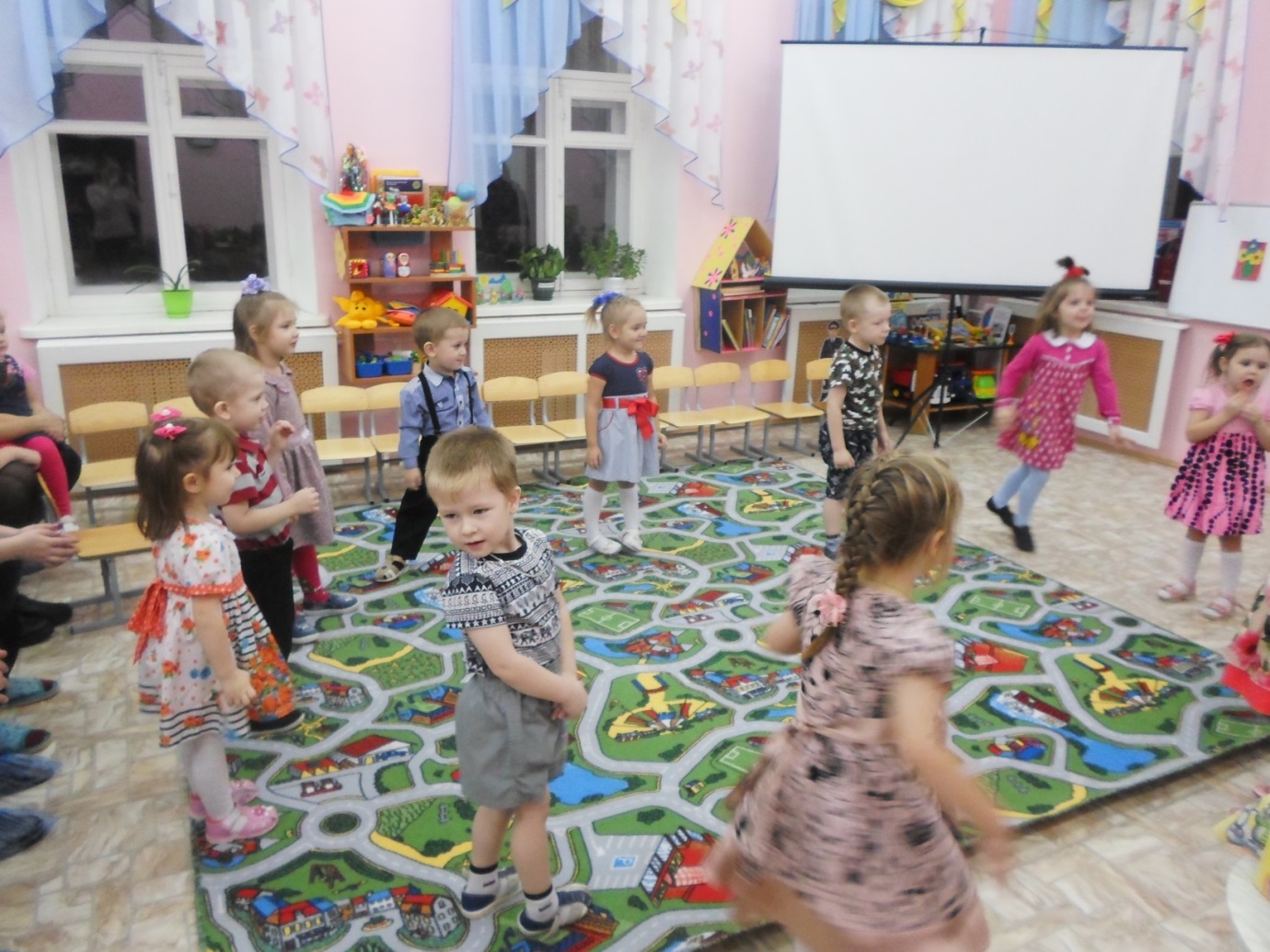 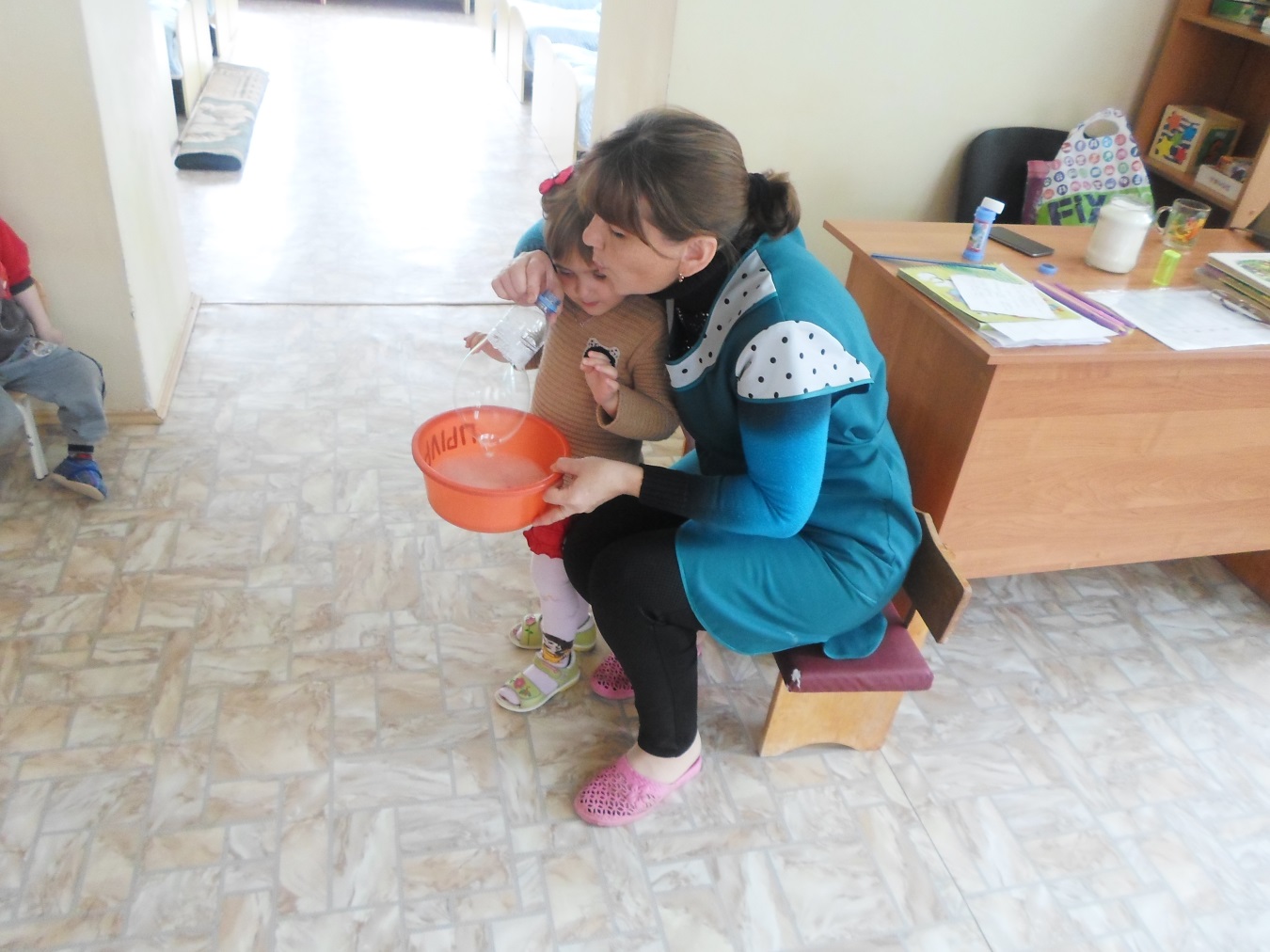 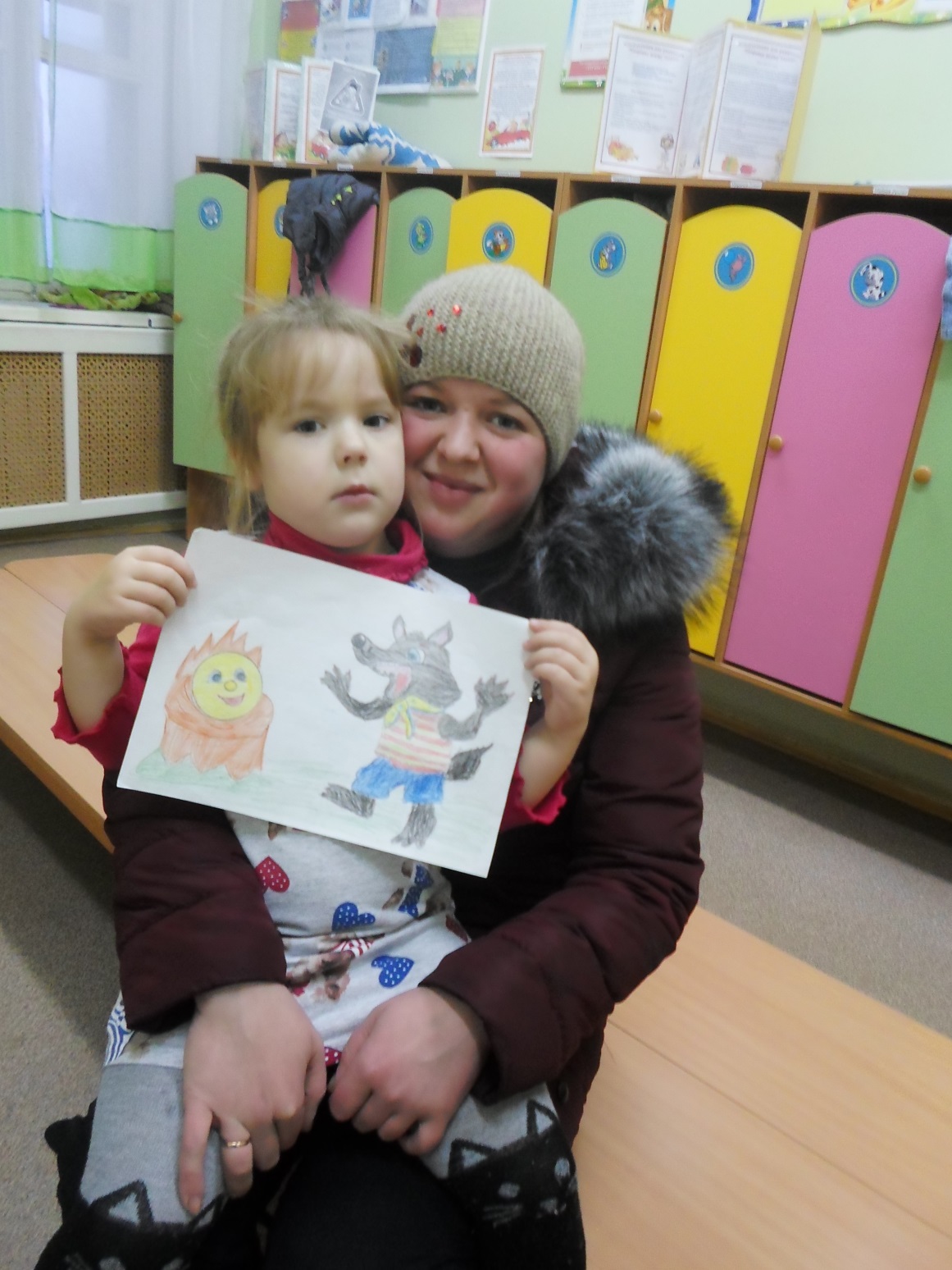 Работа с родителями
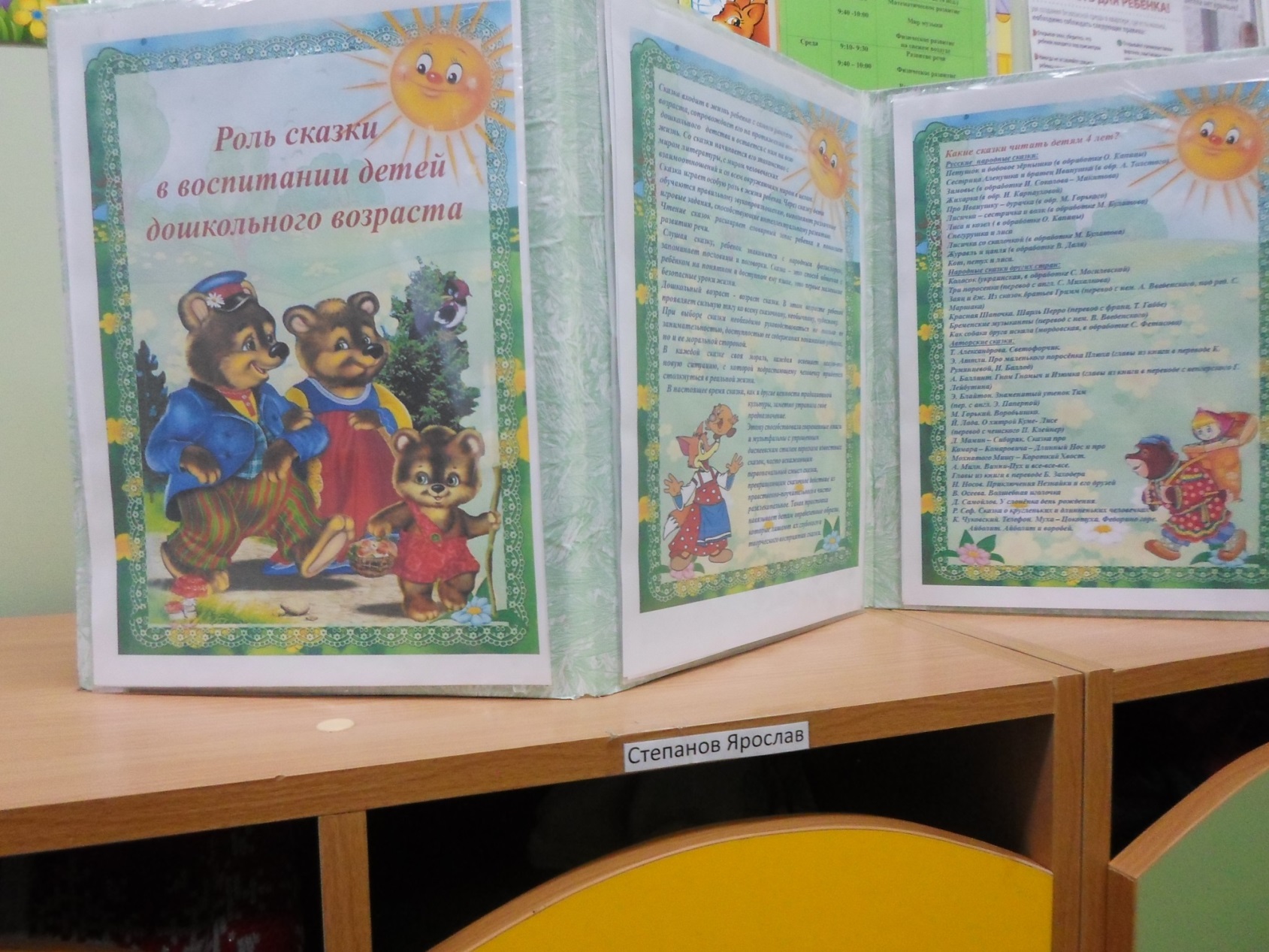 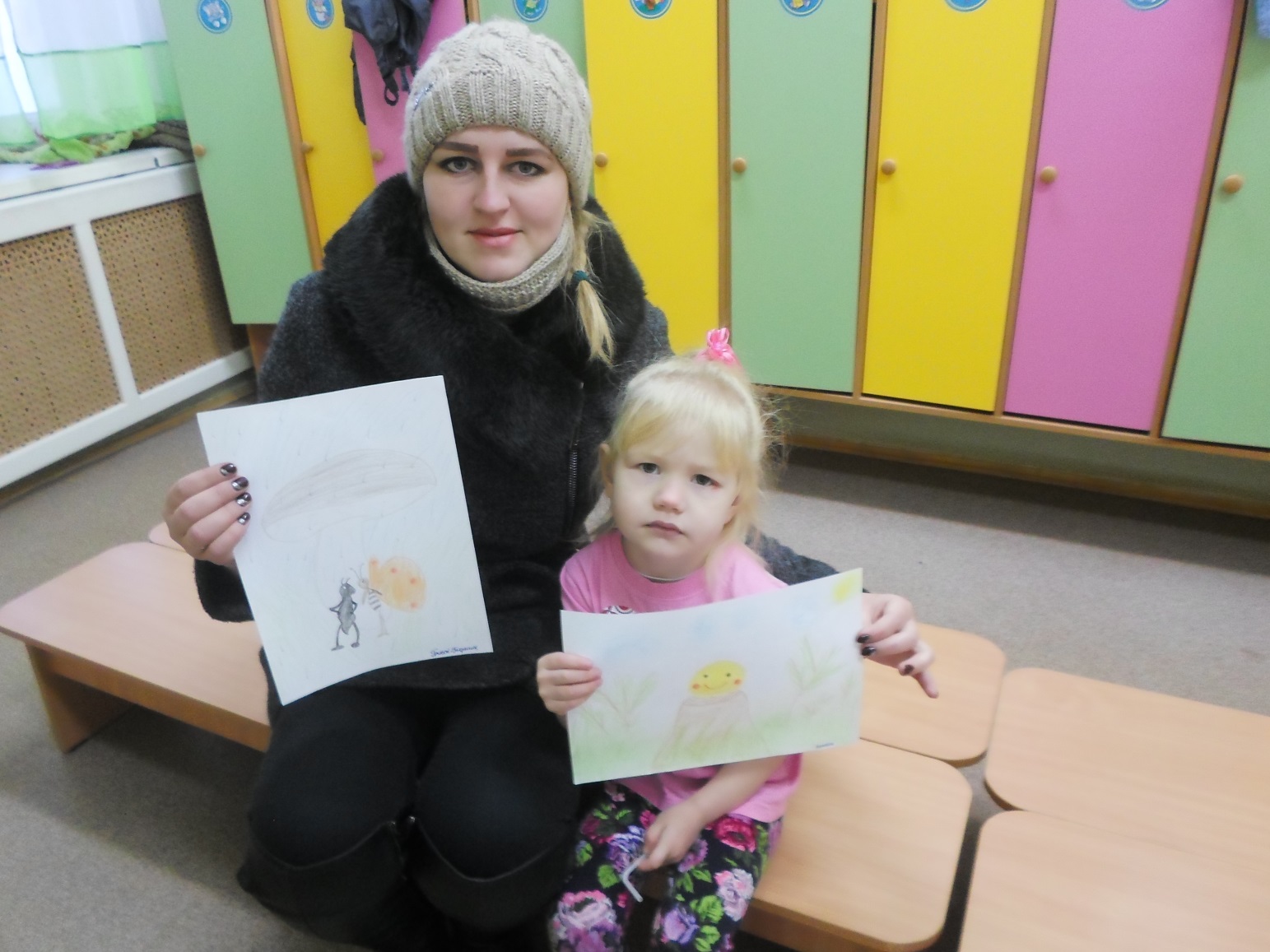 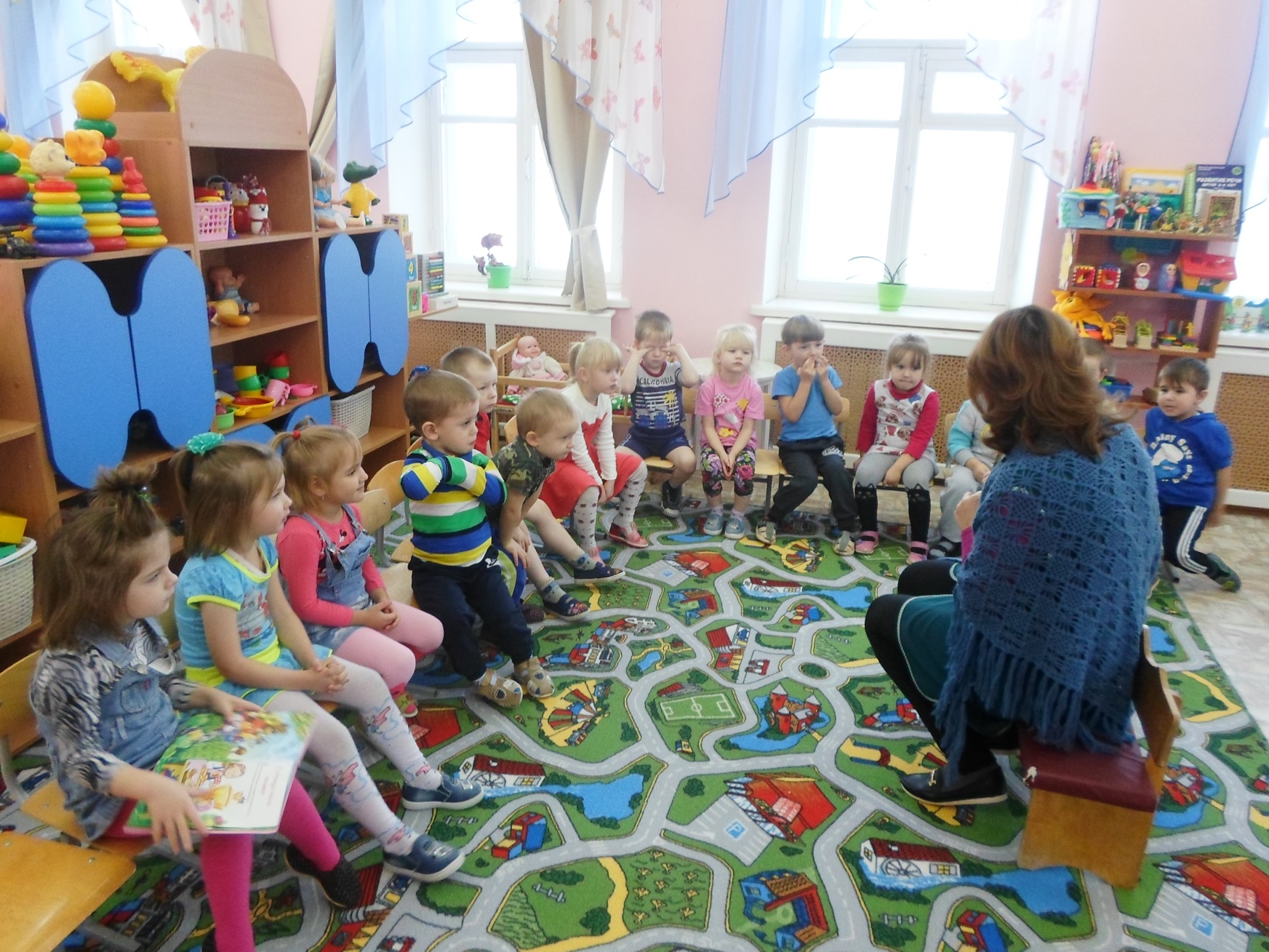 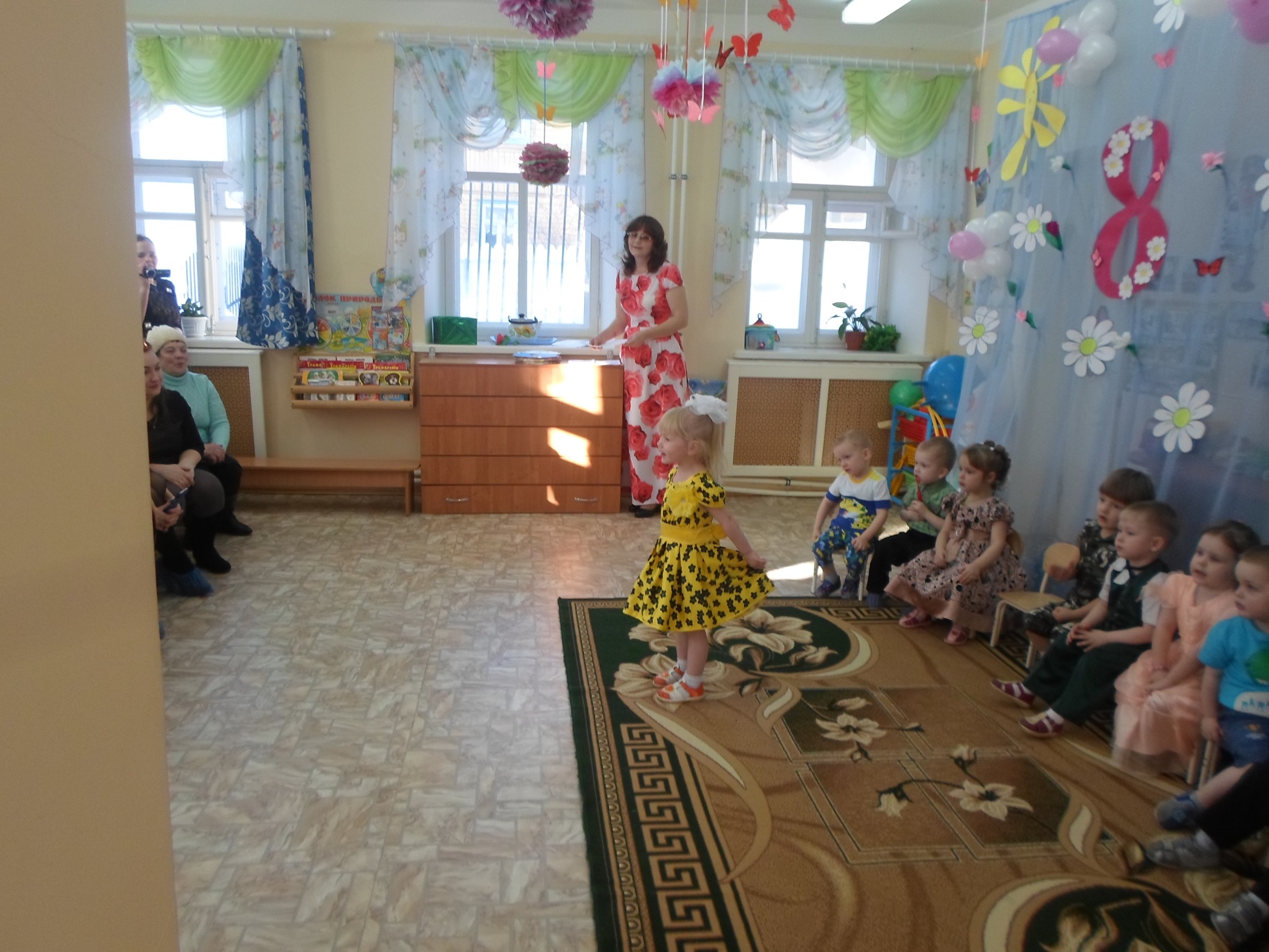 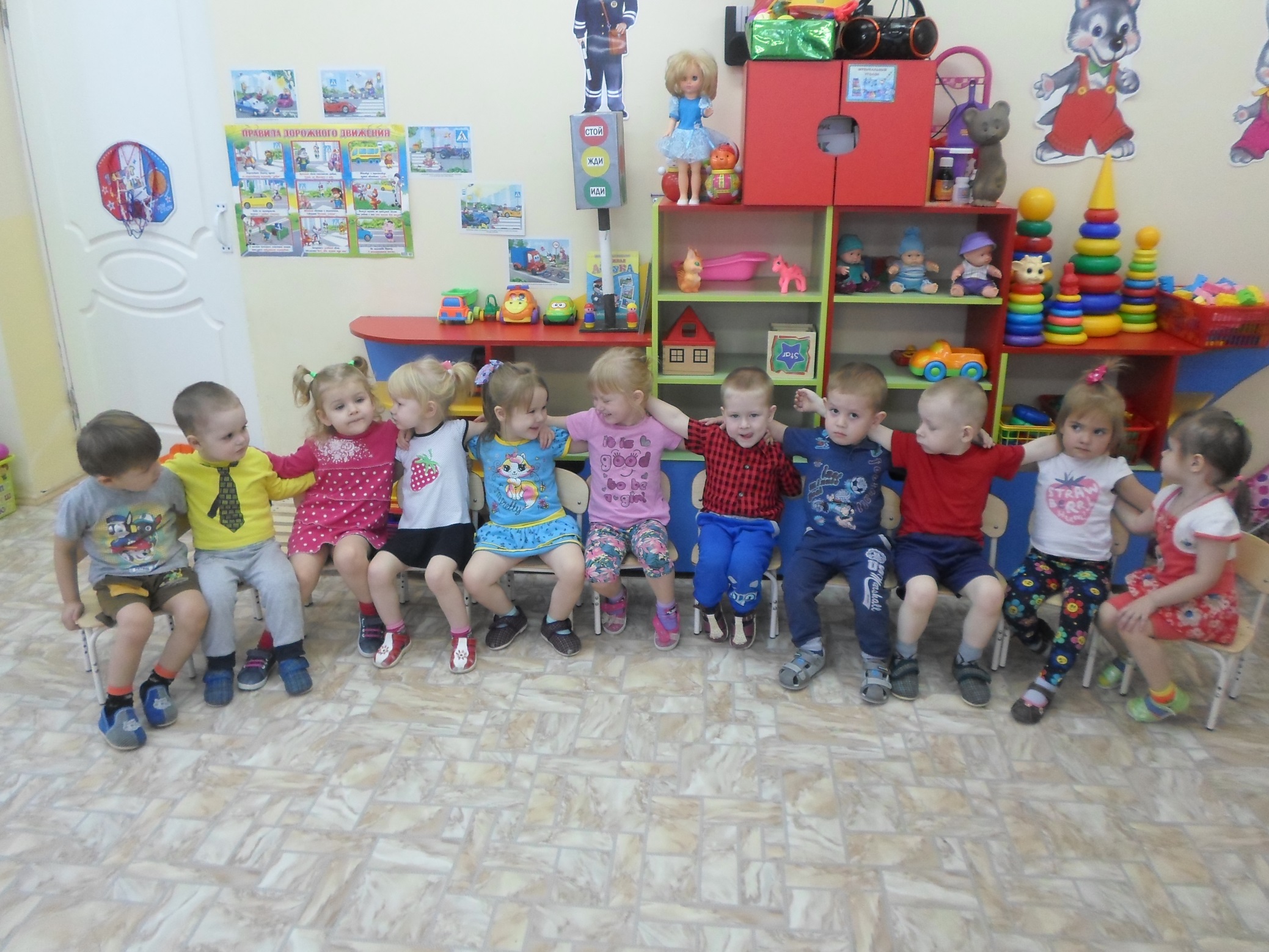 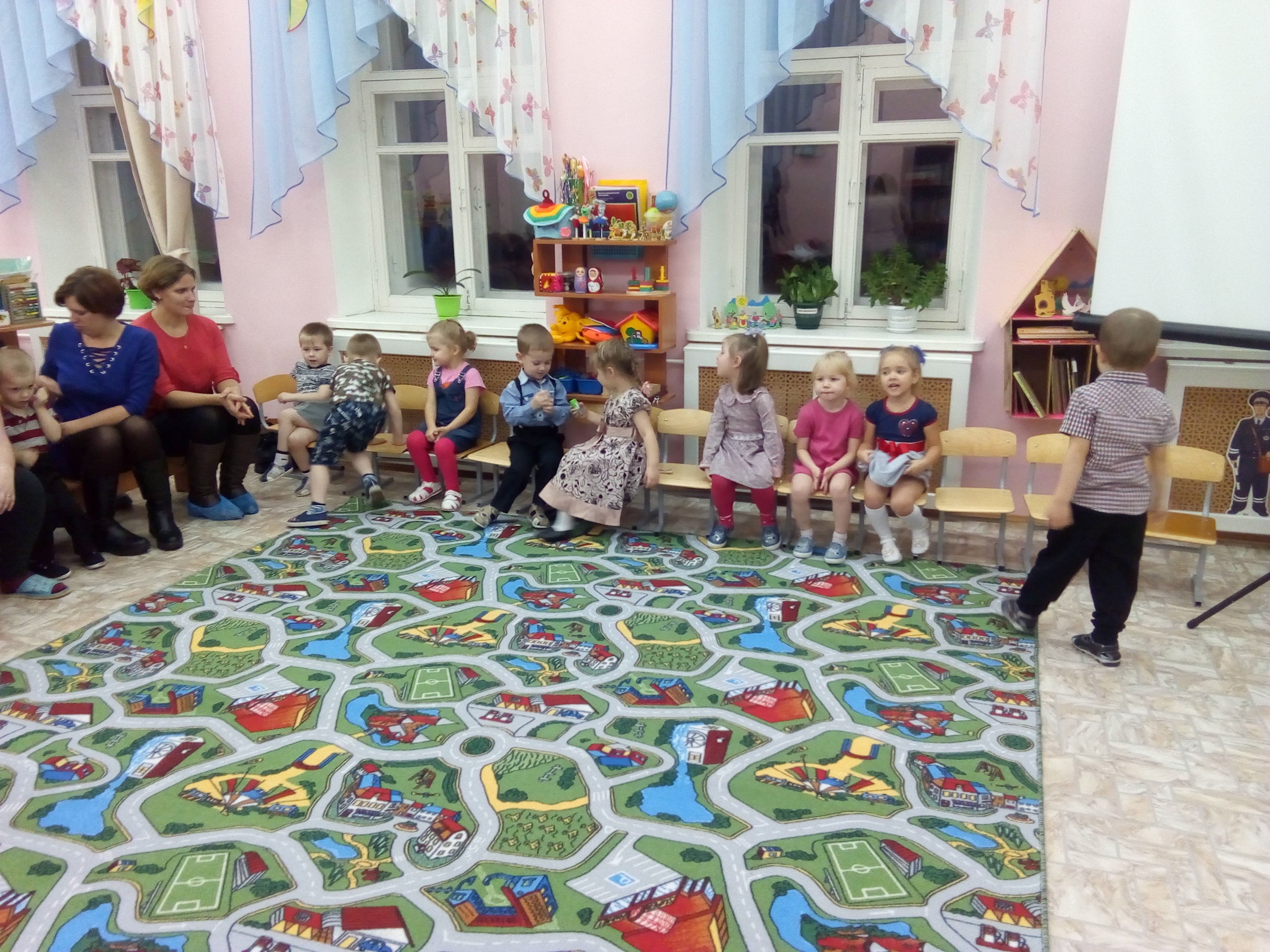 Спасибо за
внимание!